Toutes les questions classées
Questions classées sélection 1
Questions classées sélection 2
Questions mélangées
2
Questions mélangées
1
Questions mélangées
3
Questions mélangées
4
Inférences et questions
Ressources tirées du site graine de livre , s’entraîner à comprendre
« lecture compréhension: faire dess inférences »
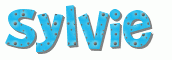 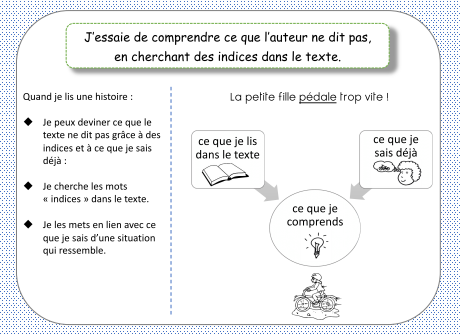 Où?
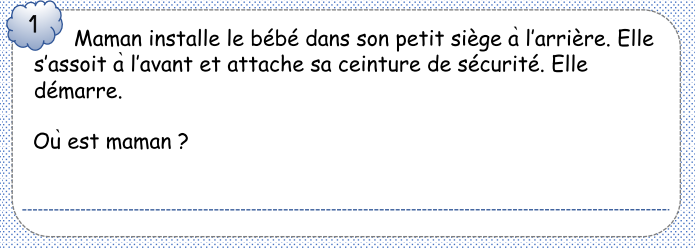 Dans une voiture
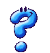 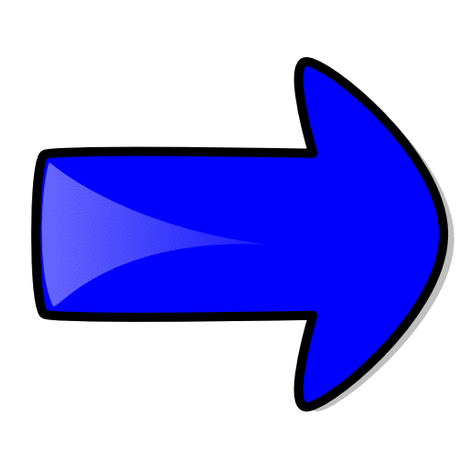 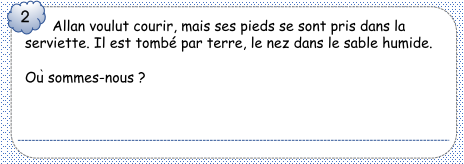 À la plage
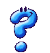 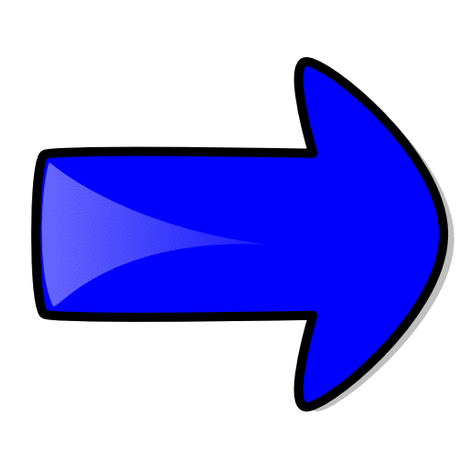 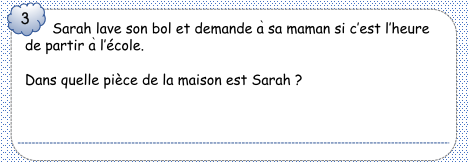 Dans la cuisine
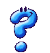 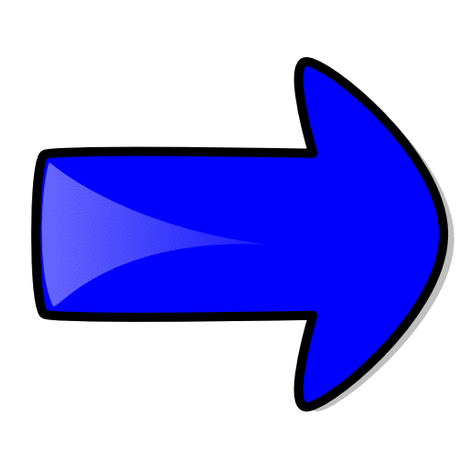 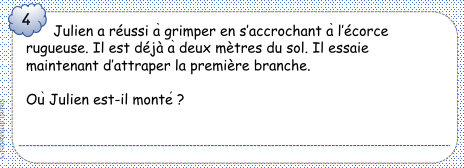 Dans un arbre
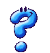 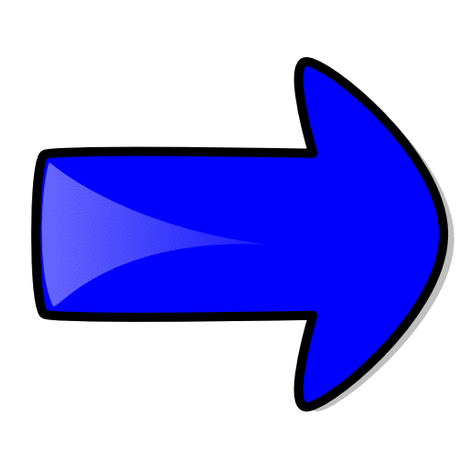 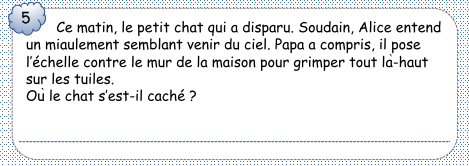 Sur le toit
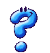 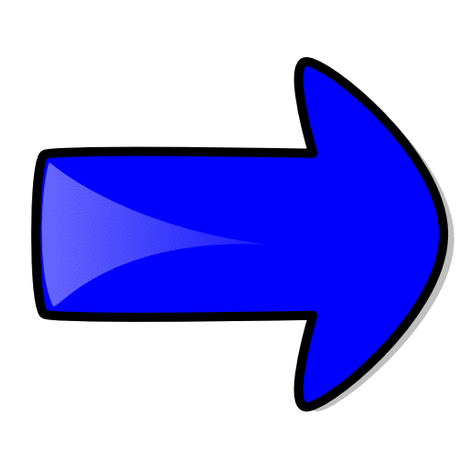 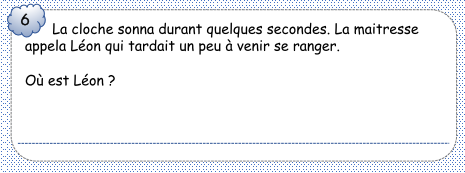 Dans la cour de l’école
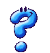 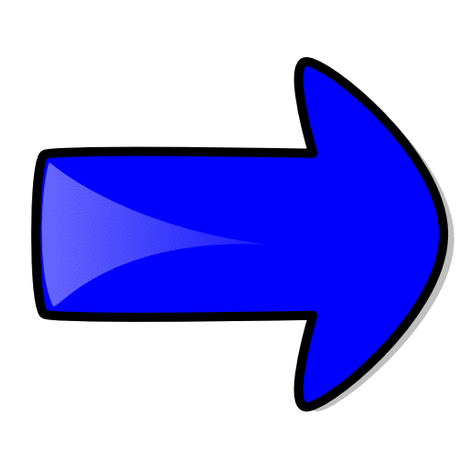 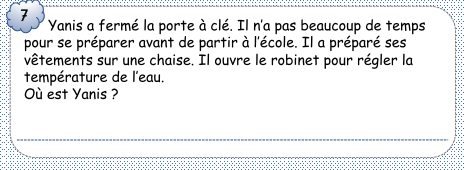 Dans la salle de bain
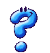 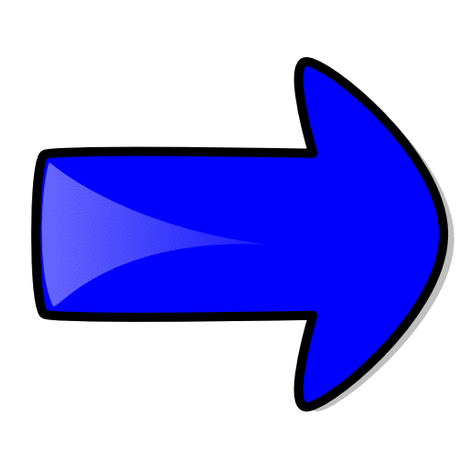 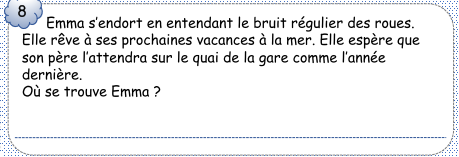 Dans le train
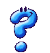 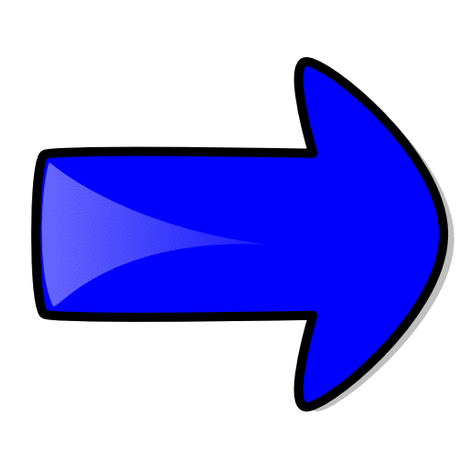 Quand?
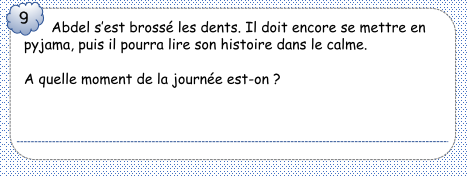 Le soir
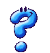 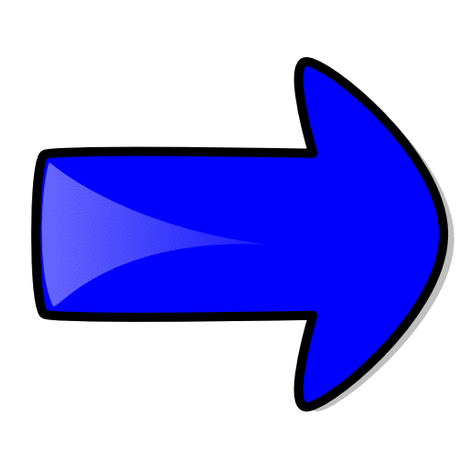 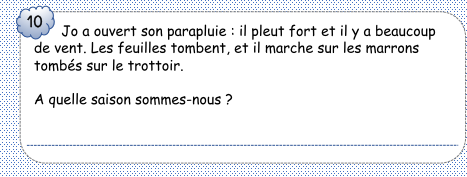 En automne
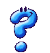 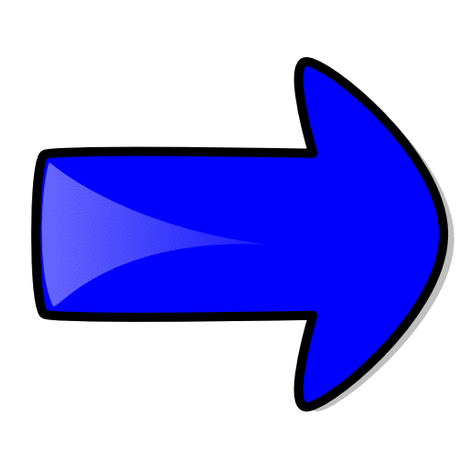 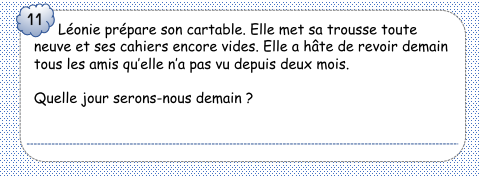 Le jour de la rentrée des classes
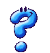 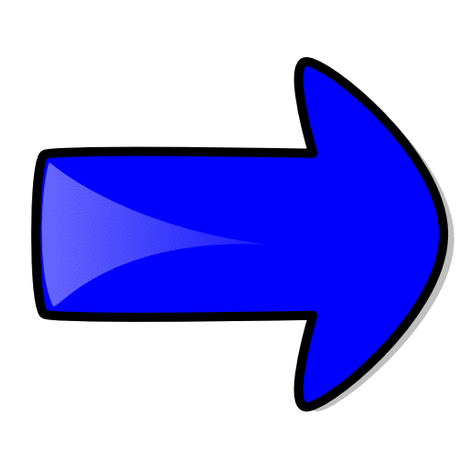 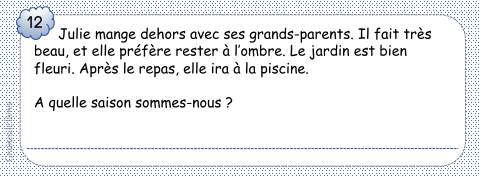 En été
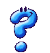 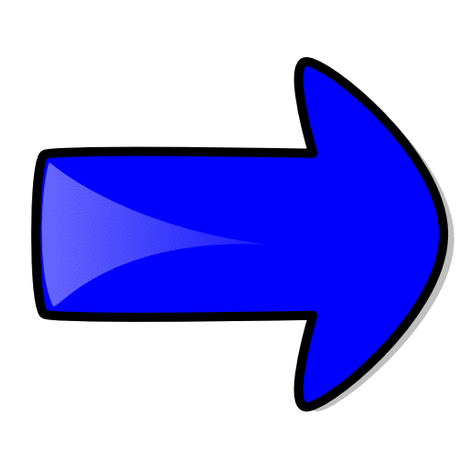 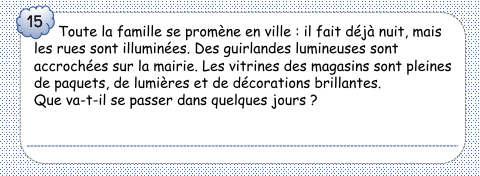 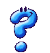 Dans une voiture
Ce sera noël
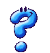 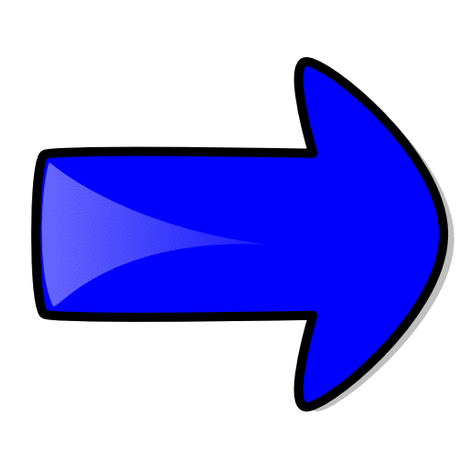 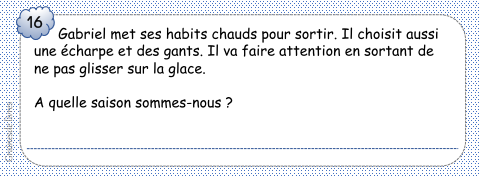 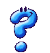 Dans une voiture
En hiver
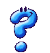 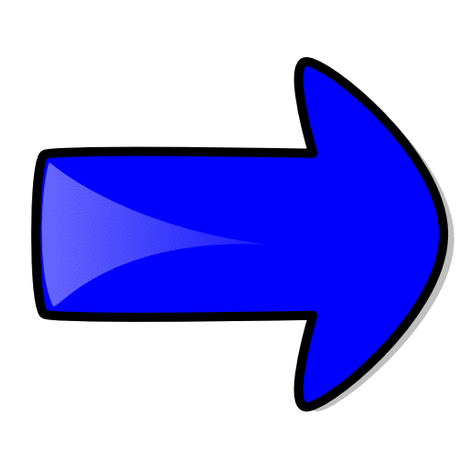 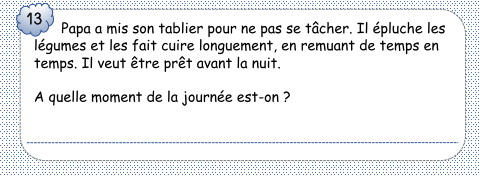 En fin d’après-midi ou en début de soirée
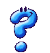 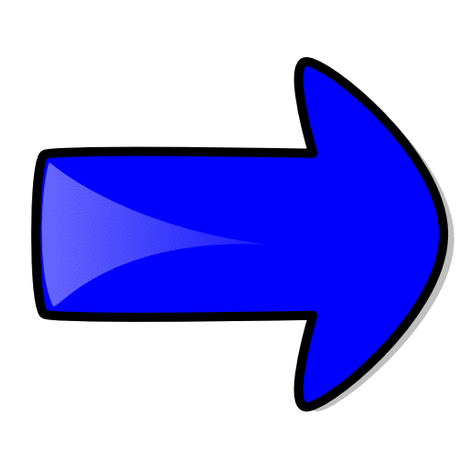 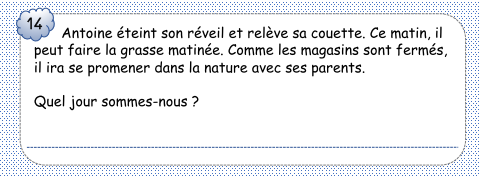 dimanche
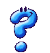 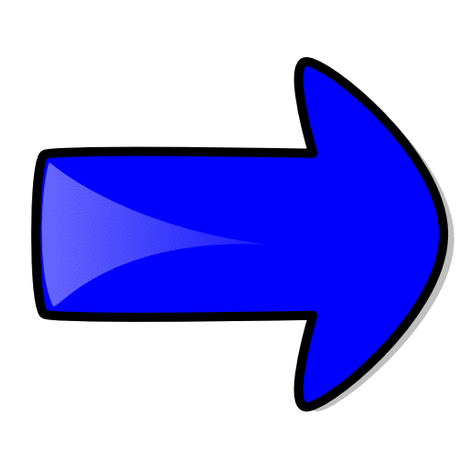 Qui?
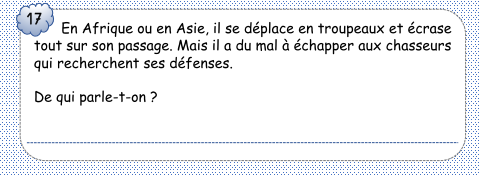 Dans une voiture
D’un éléphant
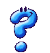 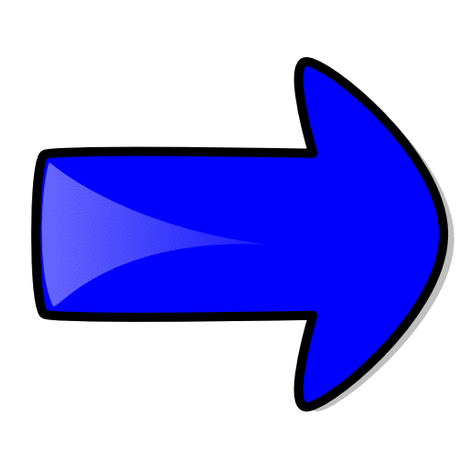 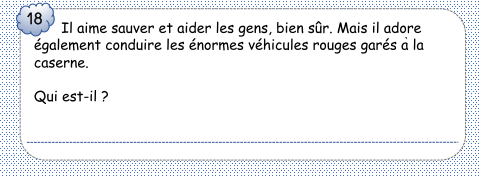 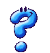 Dans une voiture
Le pompier
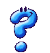 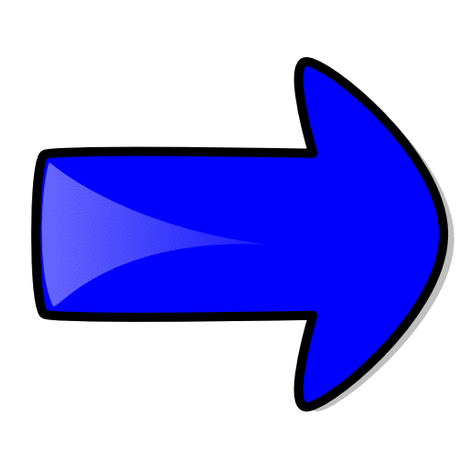 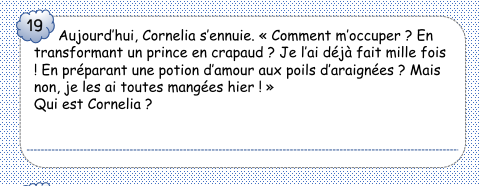 Dans une voiture
Une sorcière
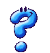 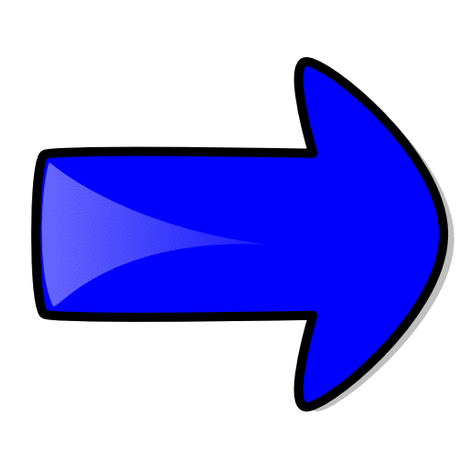 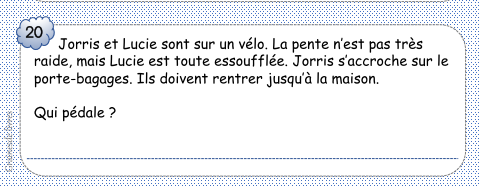 Dans une voiture
Lucie
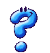 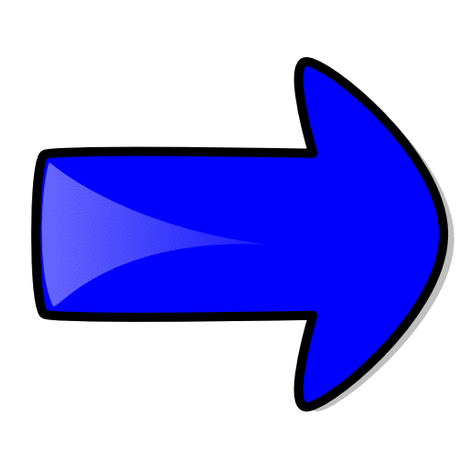 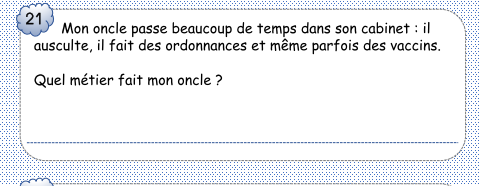 Dans une voiture
Médecin (ou docteur)
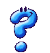 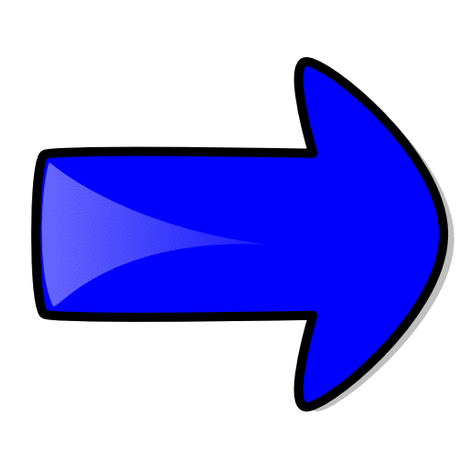 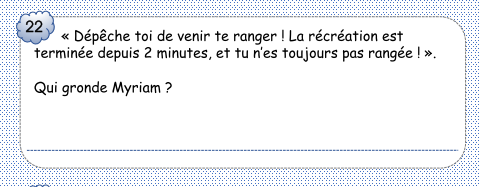 Dans une voiture
La maîtresse
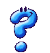 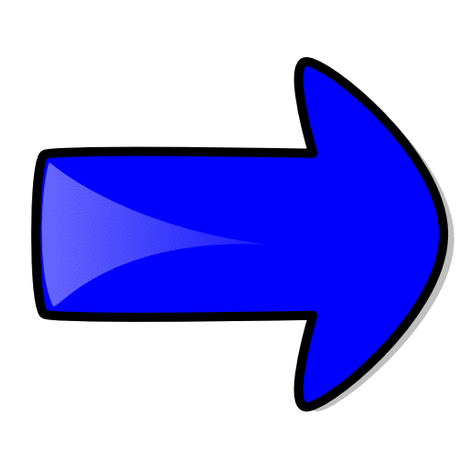 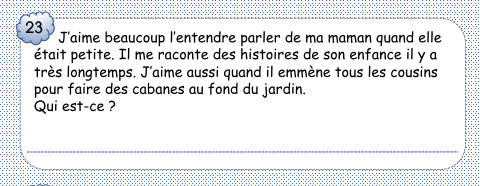 Dans une voiture
Mon grand-père
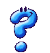 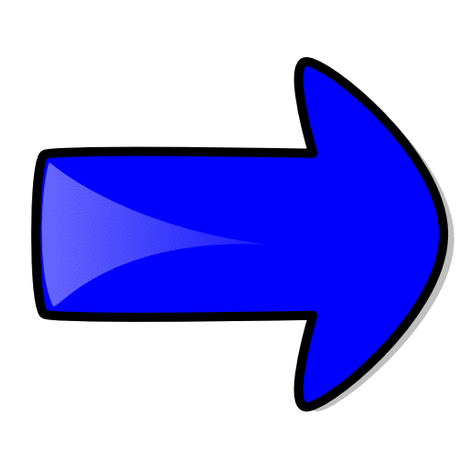 Dans une voiture
Quoi?
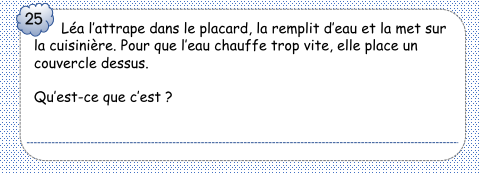 Dans une voiture
La casserole
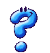 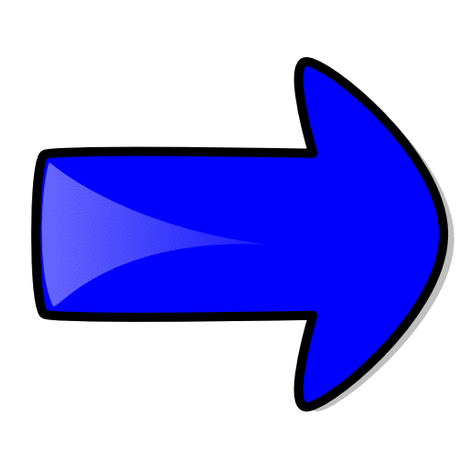 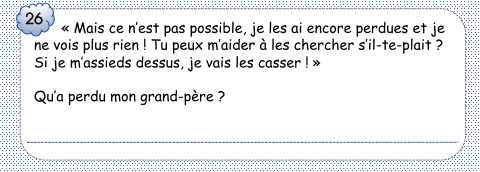 Dans une voiture
Ses lunettes
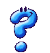 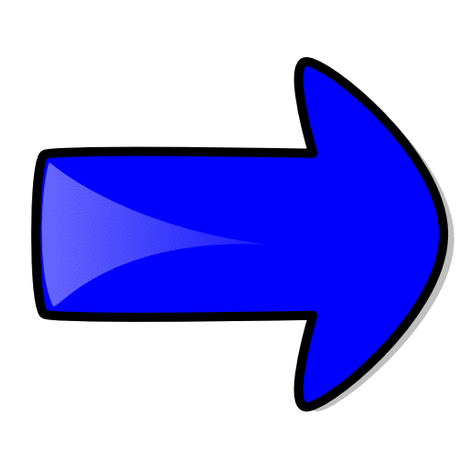 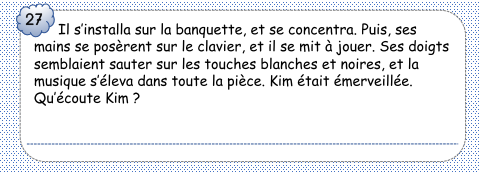 Dans une voiture
Le piano
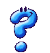 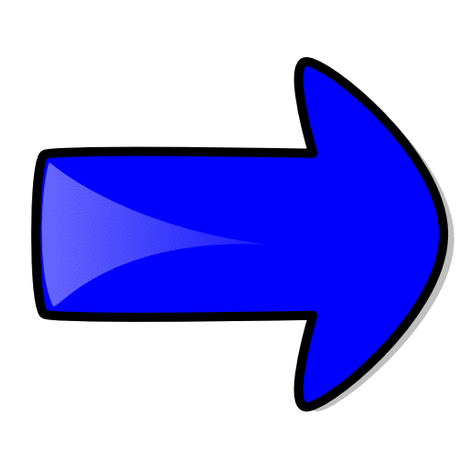 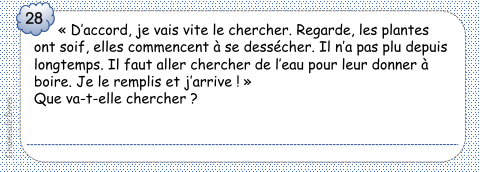 Dans une voiture
Un arrosoir
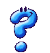 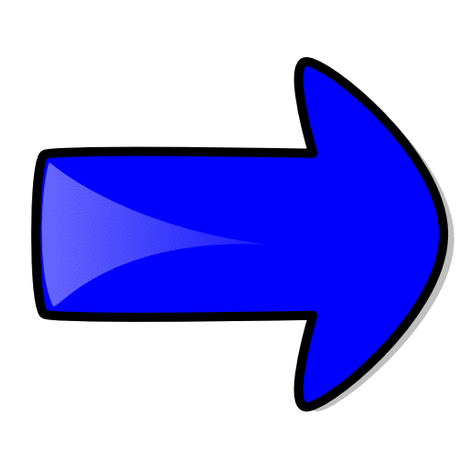 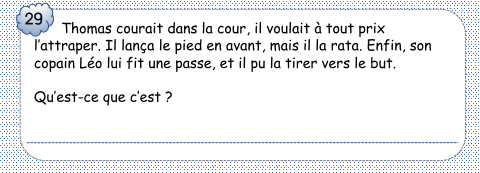 Dans une voiture
Une balle
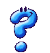 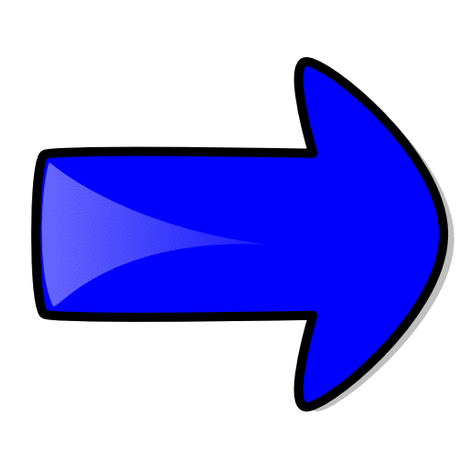 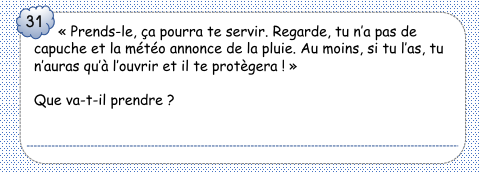 Dans une voiture
Un parapluie
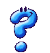 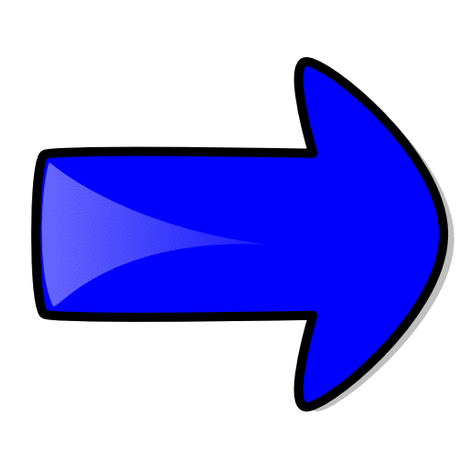 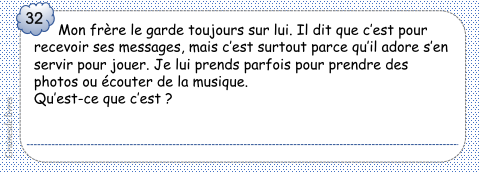 Dans une voiture
Un téléphone portable
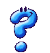 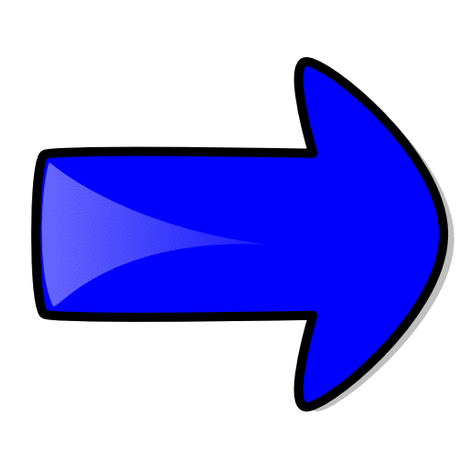 Dans une voiture
Que fait…?
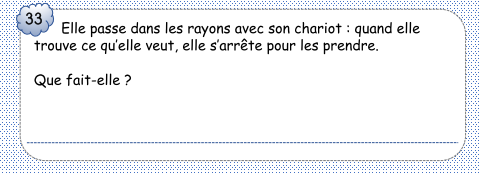 Dans une voiture
Elle fait ses courses
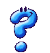 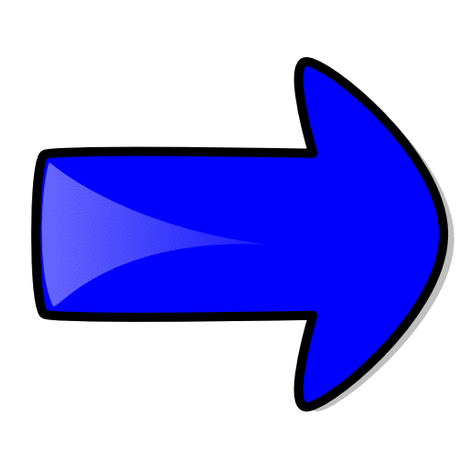 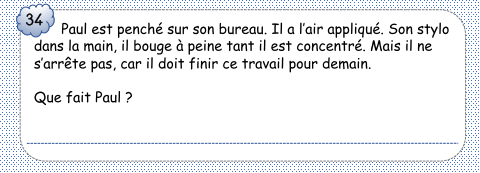 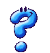 Dans une voiture
Il fait ses devoirs
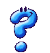 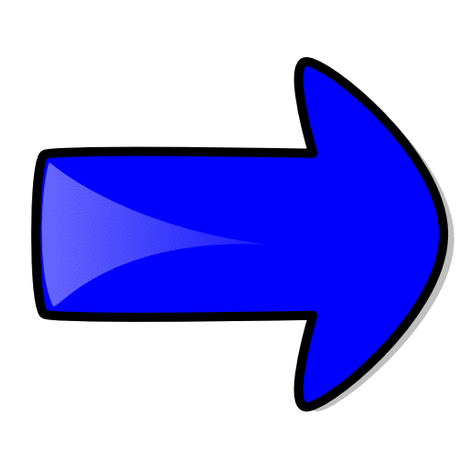 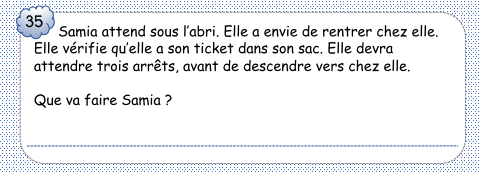 Dans une voiture
Elle va prendre le bus
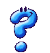 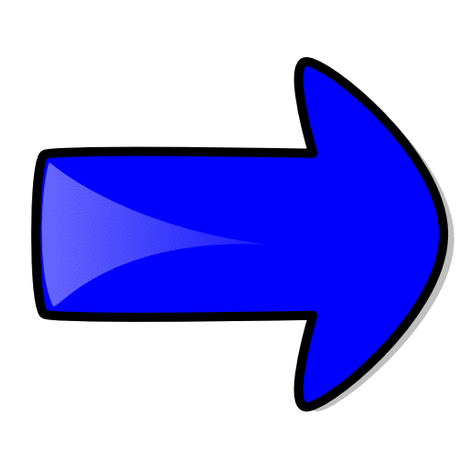 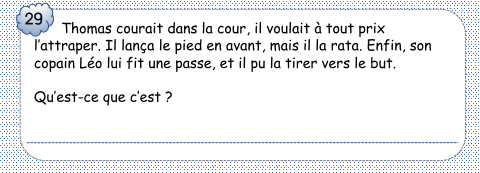 Dans une voiture
Une balle
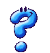 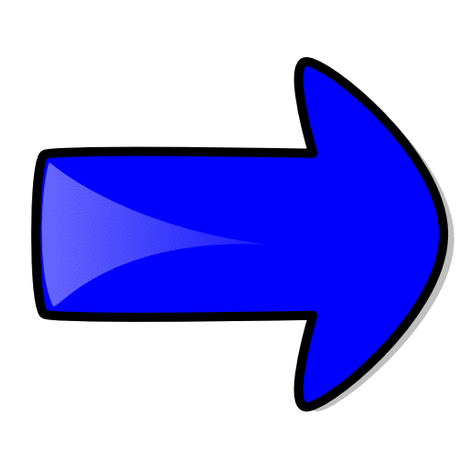 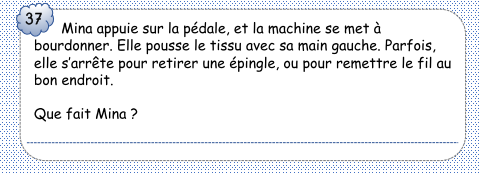 Dans une voiture
Elle coud
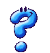 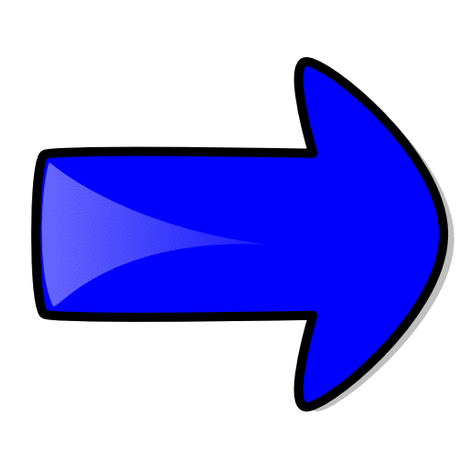 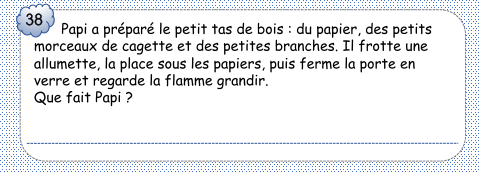 Dans une voiture
Il allume un feu
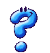 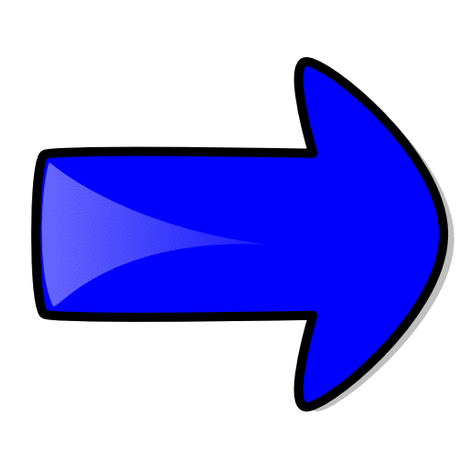 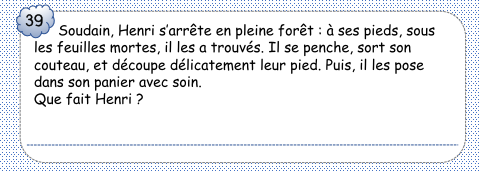 Dans une voiture
Il ramasse des champignons
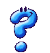 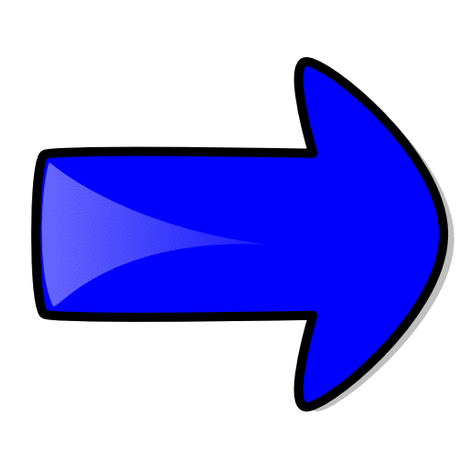 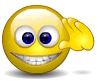 Dans une voiture
FIN
Où?
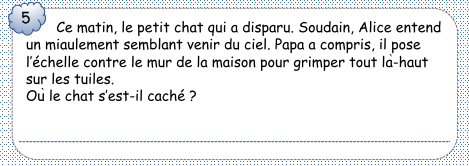 Sur le toit
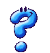 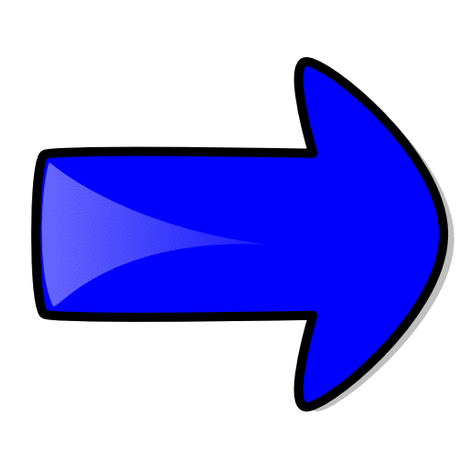 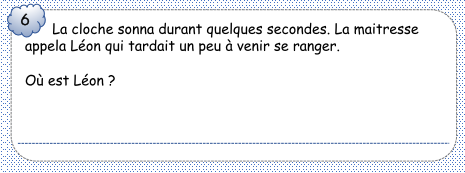 Dans la cour de l’école
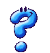 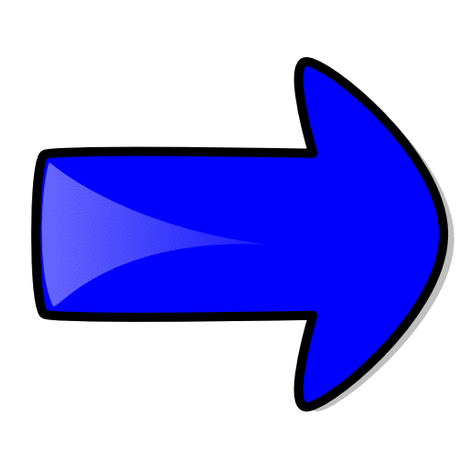 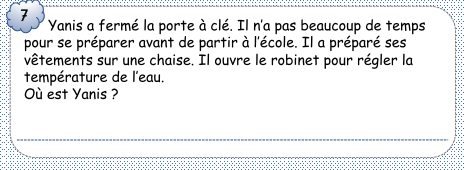 Dans la salle de bain
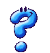 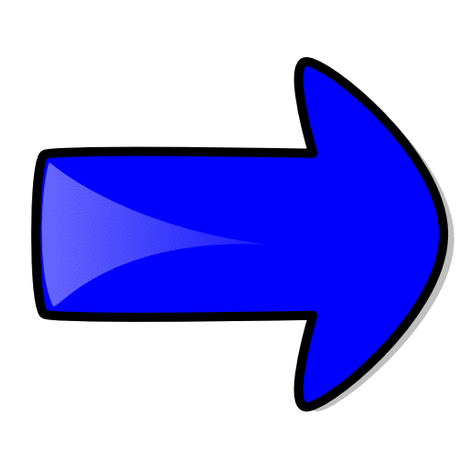 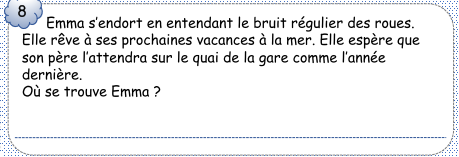 Dans le train
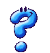 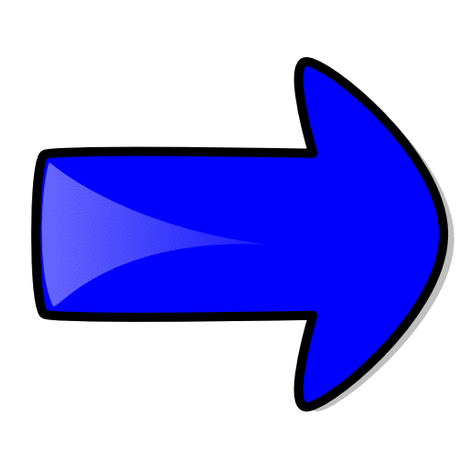 Quand?
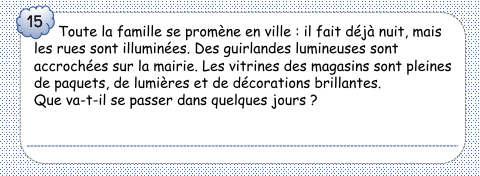 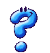 Dans une voiture
Ce sera noël
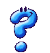 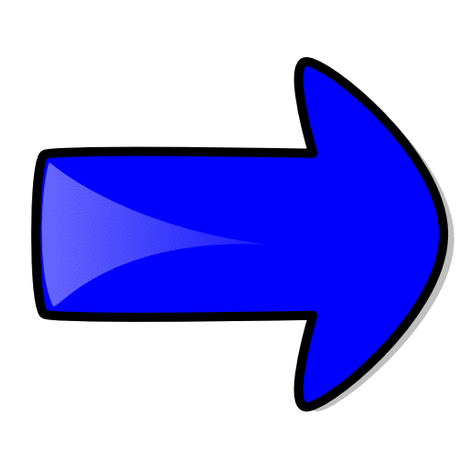 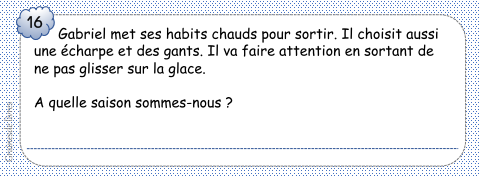 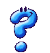 Dans une voiture
En hiver
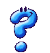 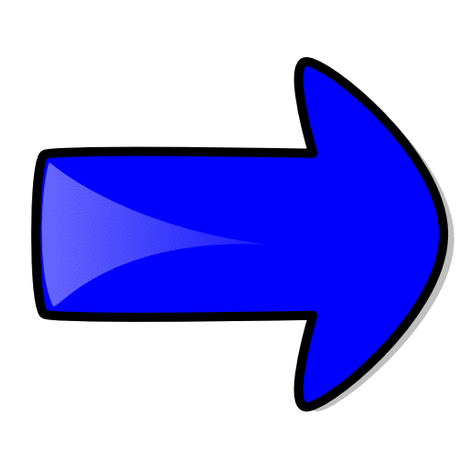 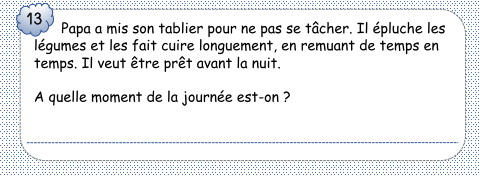 En fin d’après-midi ou en début de soirée
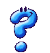 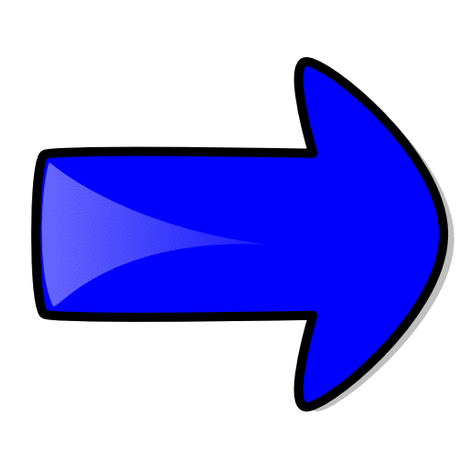 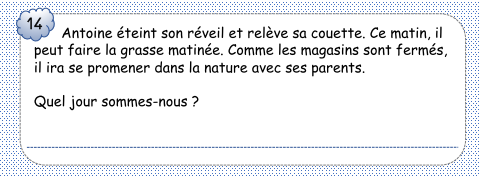 dimanche
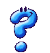 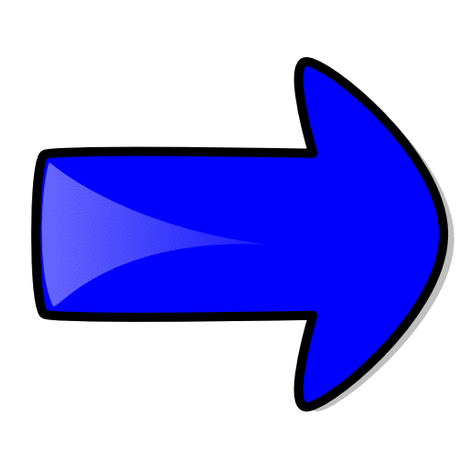 Qui?
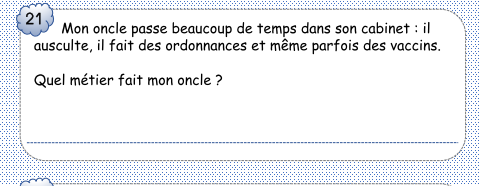 Dans une voiture
Médecin (ou docteur)
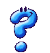 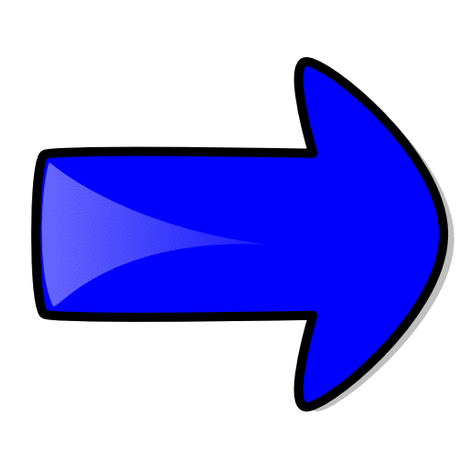 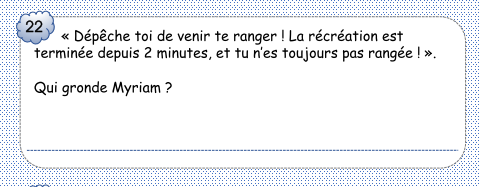 Dans une voiture
La maîtresse
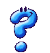 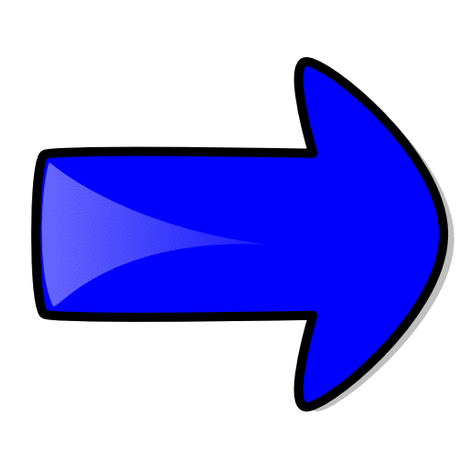 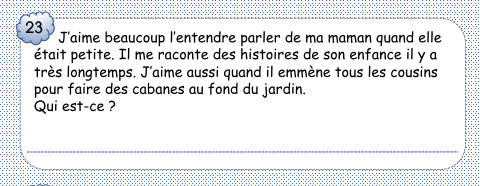 Dans une voiture
Mon grand-père
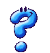 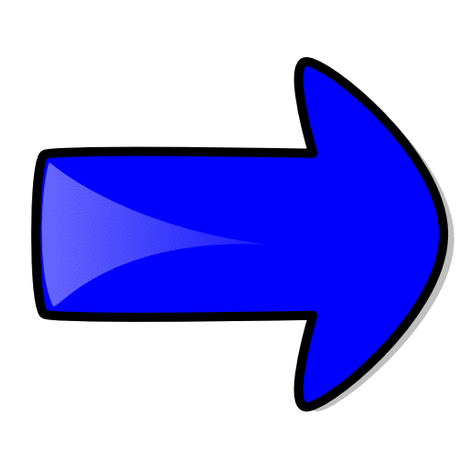 Dans une voiture
Quoi?
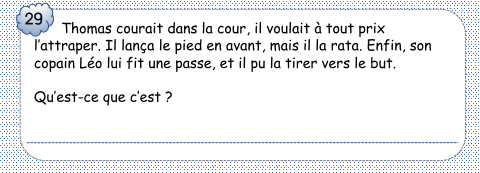 Dans une voiture
Une balle
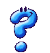 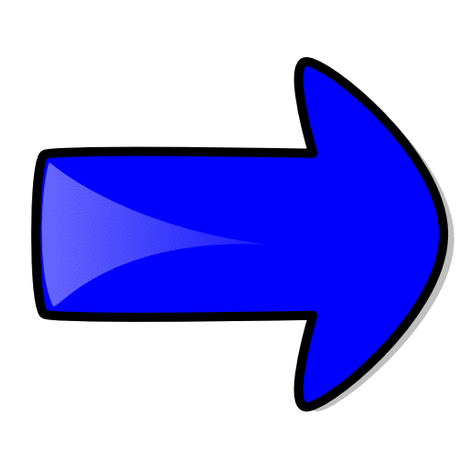 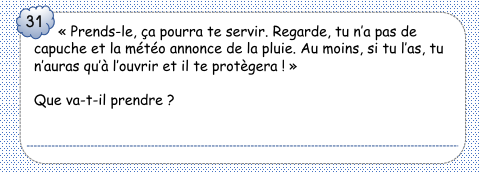 Dans une voiture
Un parapluie
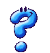 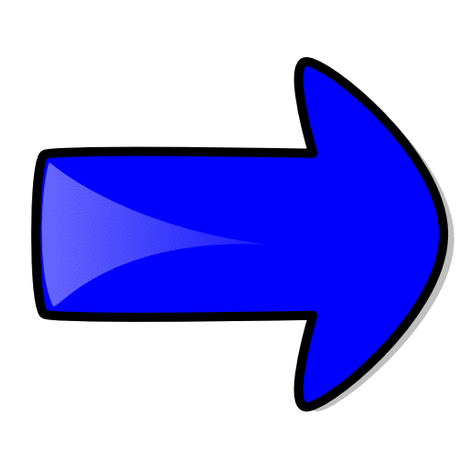 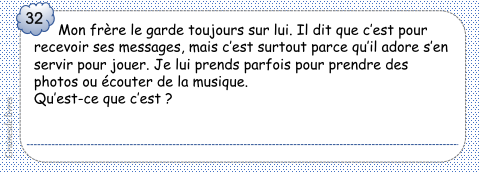 Dans une voiture
Un téléphone portable
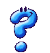 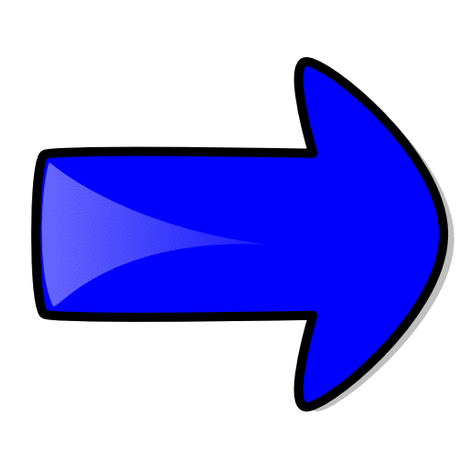 Dans une voiture
Que fait…?
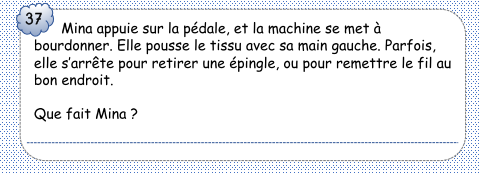 Dans une voiture
Elle coud
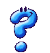 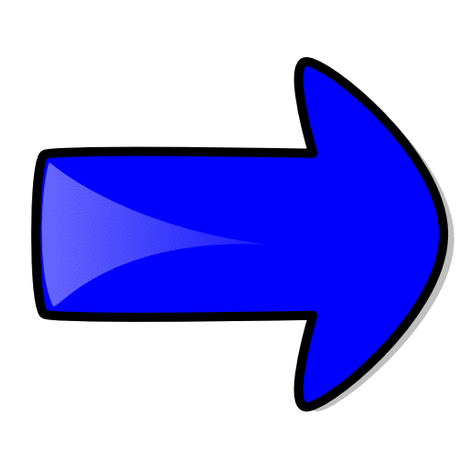 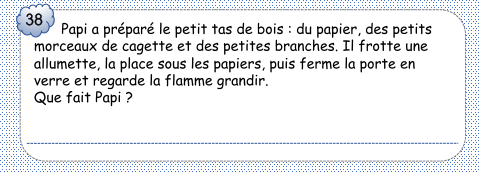 Dans une voiture
Il allume un feu
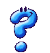 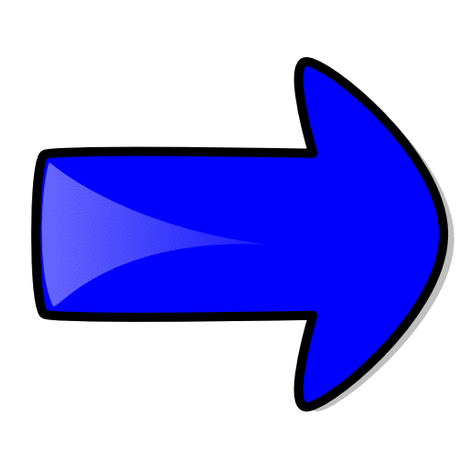 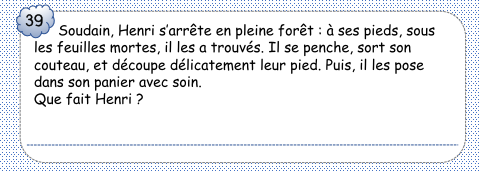 Dans une voiture
Il ramasse des champignons
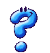 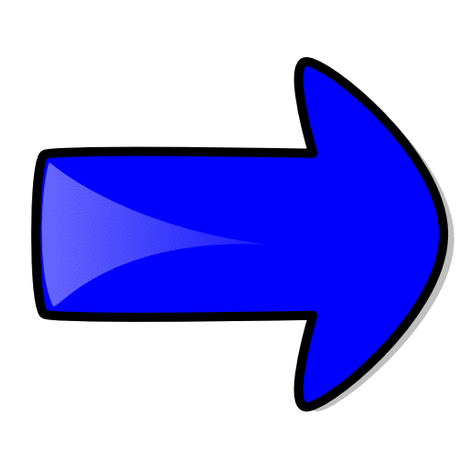 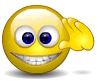 Dans une voiture
FIN
Où?
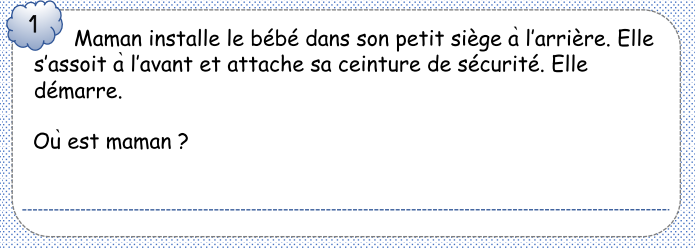 Dans une voiture
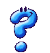 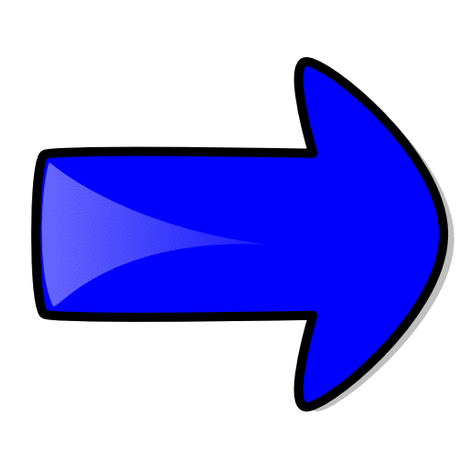 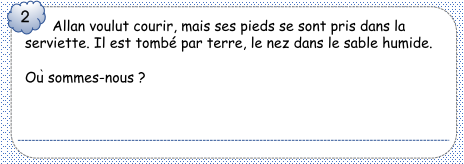 À la plage
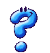 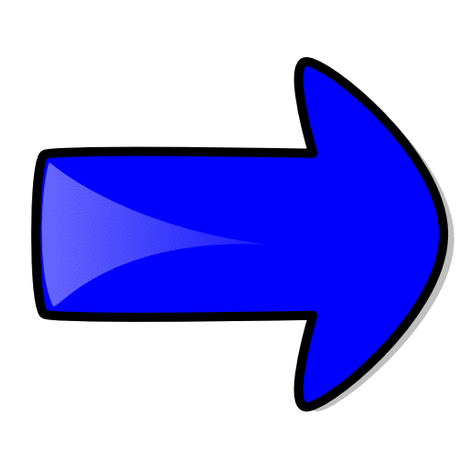 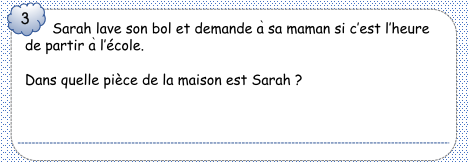 Dans la cuisine
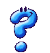 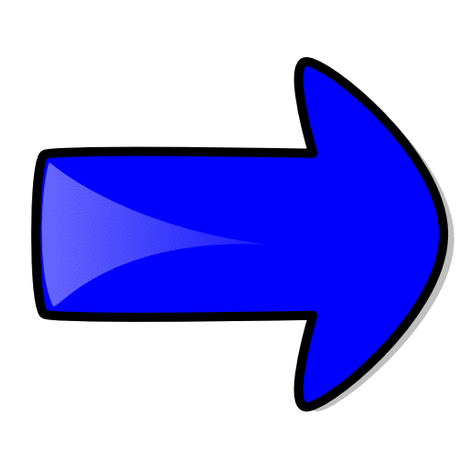 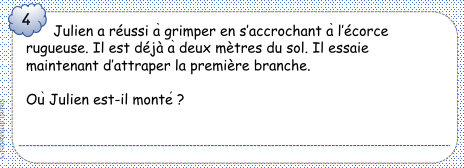 Dans un arbre
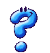 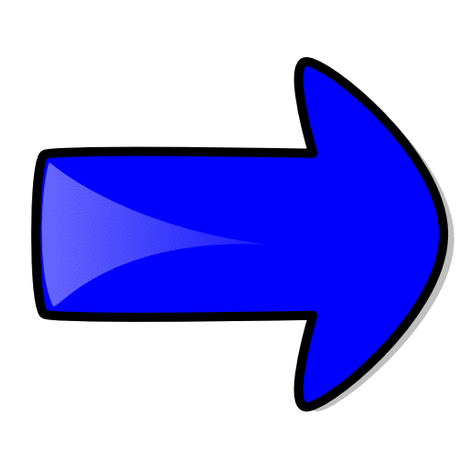 Quand?
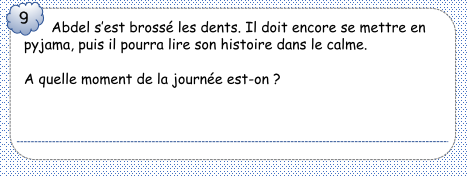 Le soir
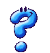 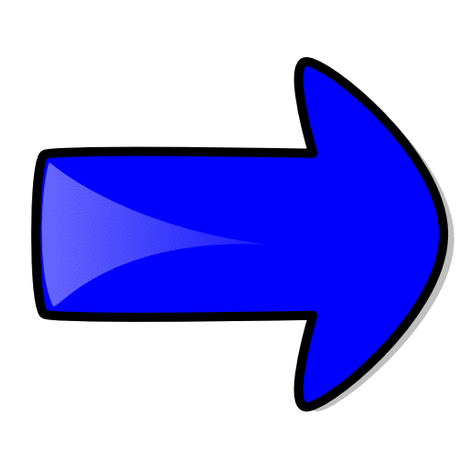 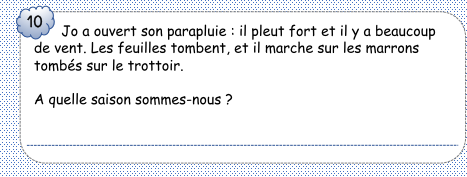 En automne
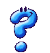 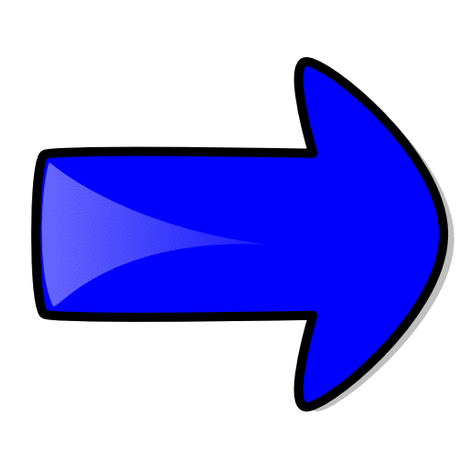 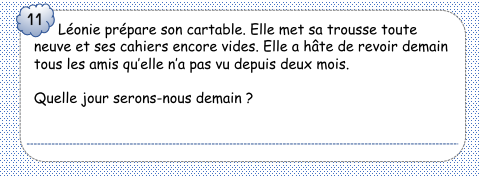 Le jour de la rentrée des classes
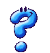 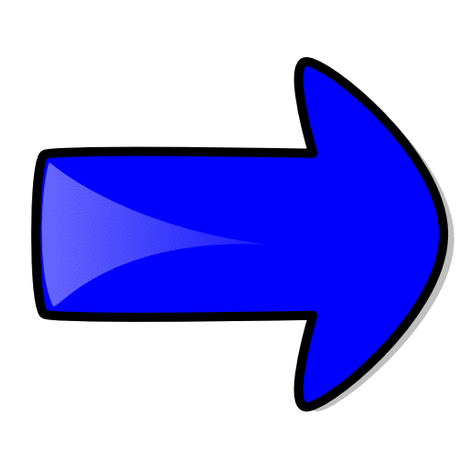 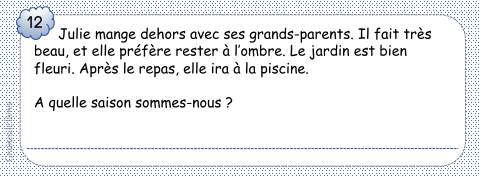 En été
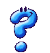 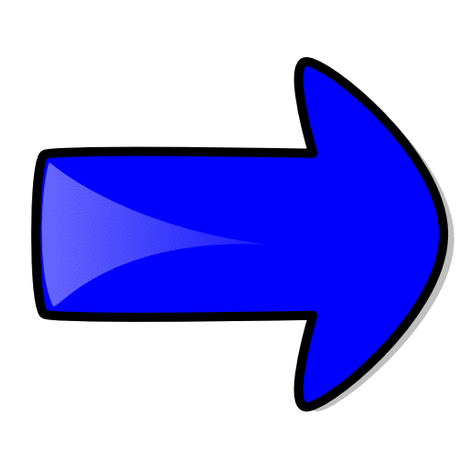 Qui?
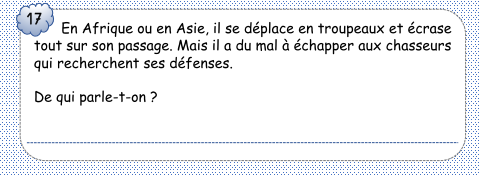 Dans une voiture
D’un éléphant
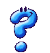 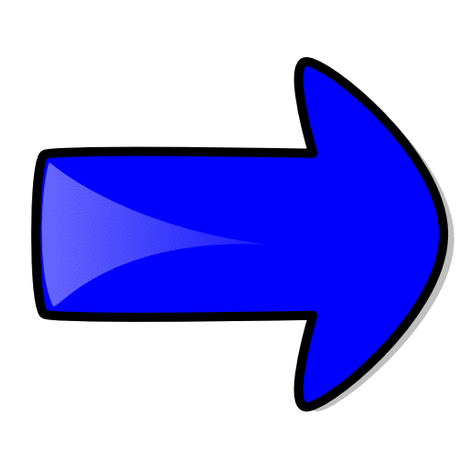 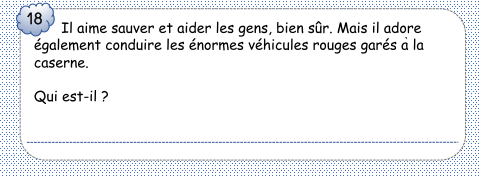 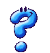 Dans une voiture
Le pompier
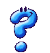 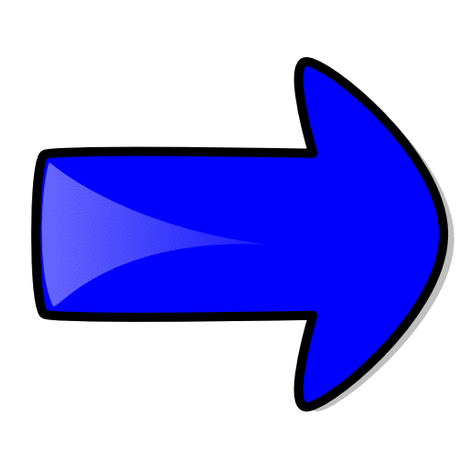 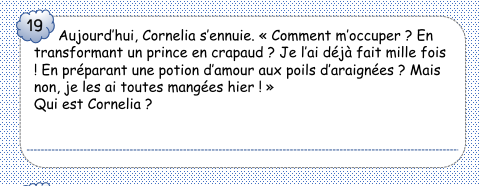 Dans une voiture
Une sorcière
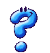 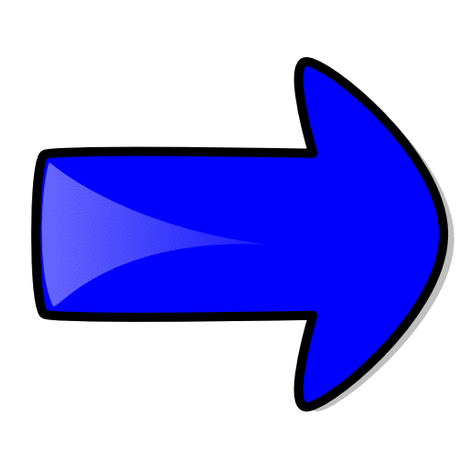 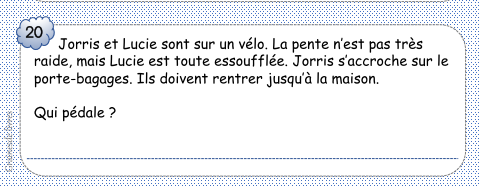 Dans une voiture
Lucie
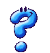 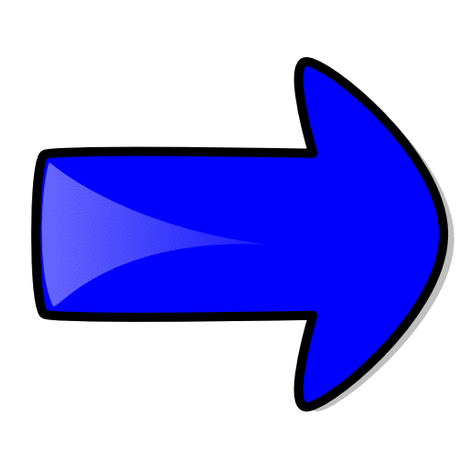 Dans une voiture
Quoi?
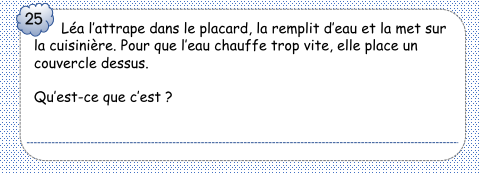 Dans une voiture
La casserole
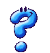 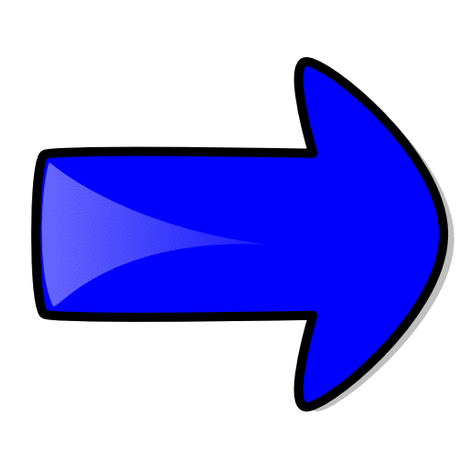 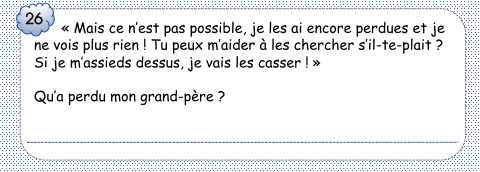 Dans une voiture
Ses lunettes
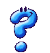 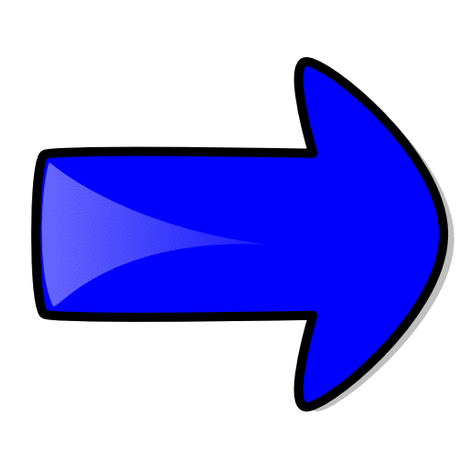 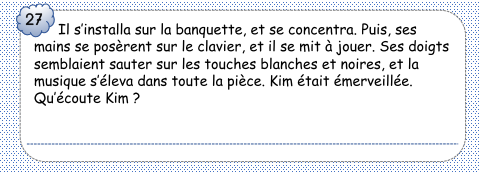 Dans une voiture
Le piano
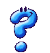 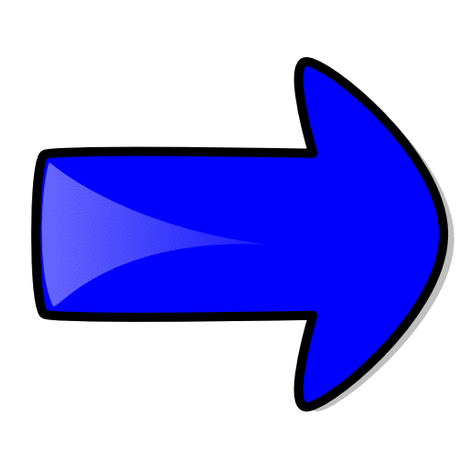 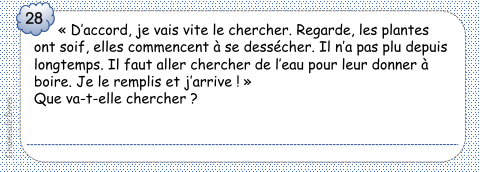 Dans une voiture
Un arrosoir
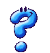 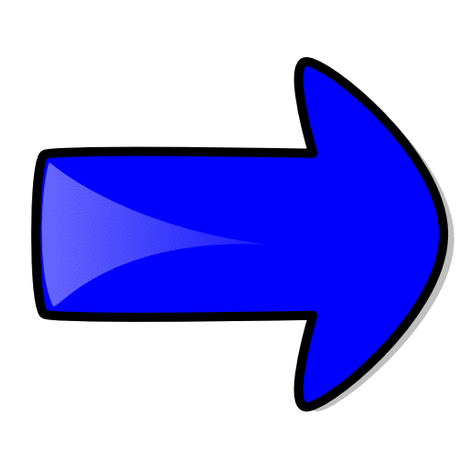 Dans une voiture
Que fait…?
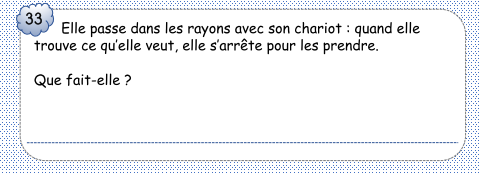 Dans une voiture
Elle fait ses courses
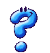 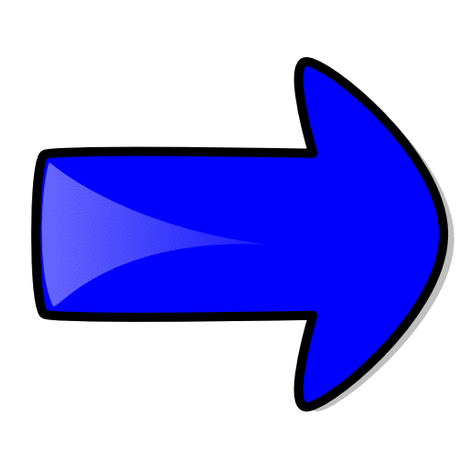 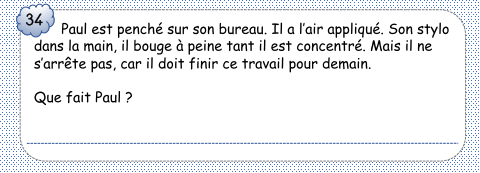 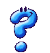 Dans une voiture
Il fait ses devoirs
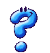 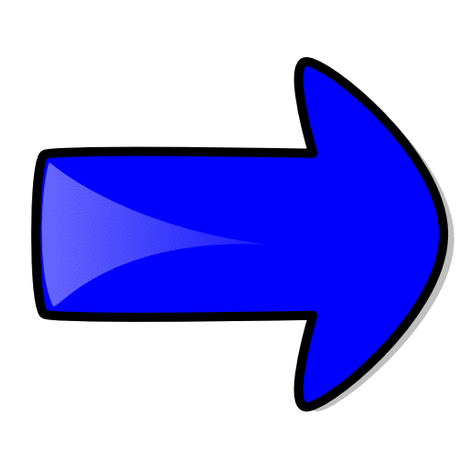 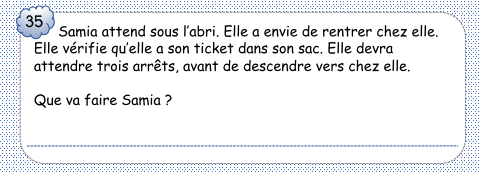 Dans une voiture
Elle va prendre le bus
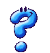 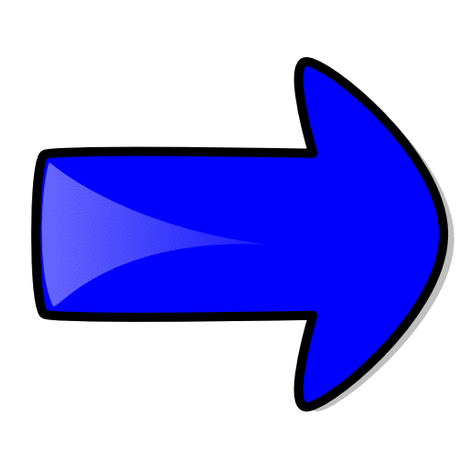 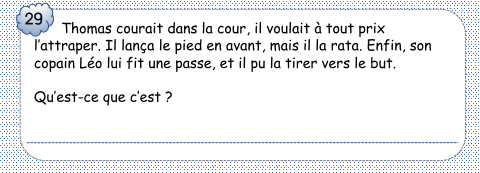 Dans une voiture
Une balle
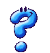 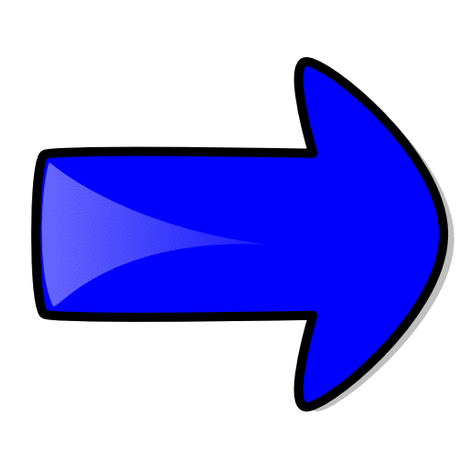 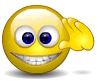 Dans une voiture
FIN
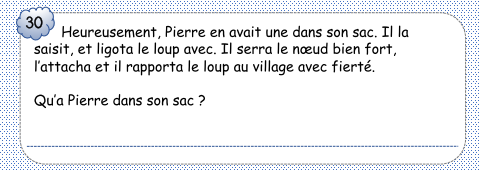 Dans une voiture
Une corde
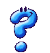 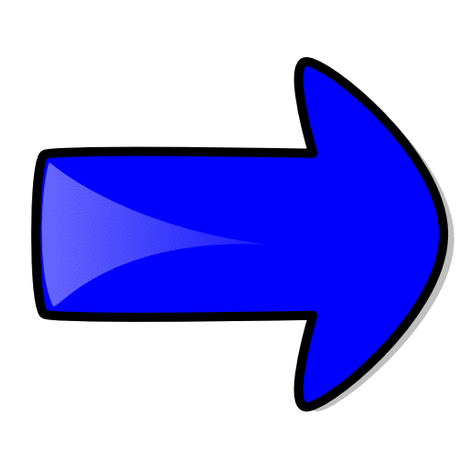 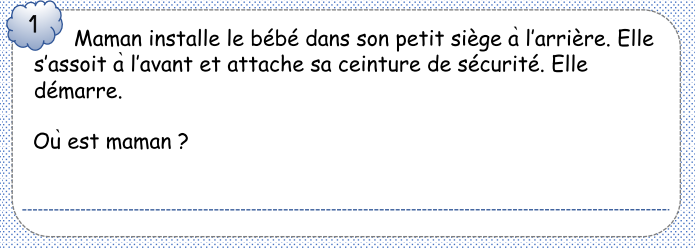 Dans une voiture
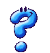 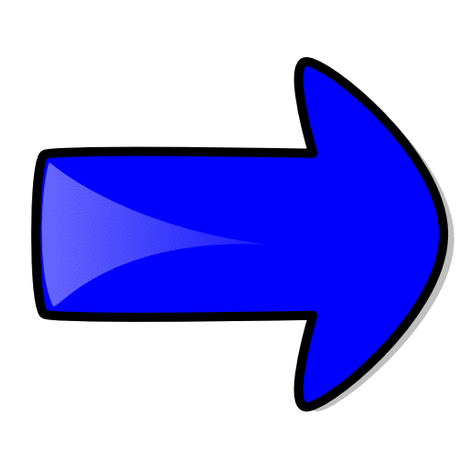 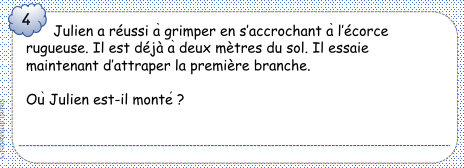 Dans un arbre
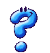 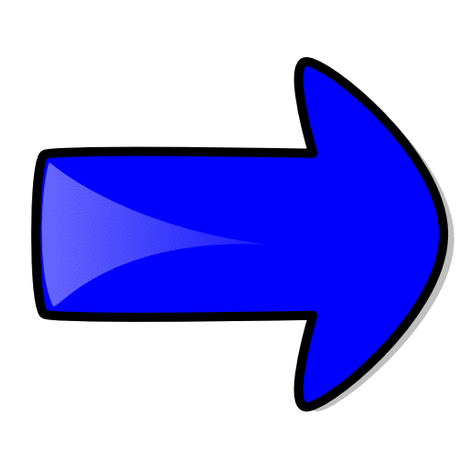 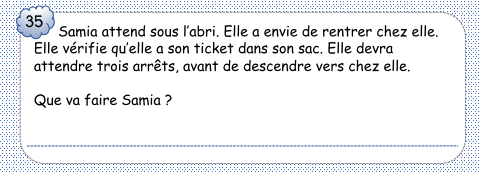 Dans une voiture
Elle va prendre le bus
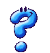 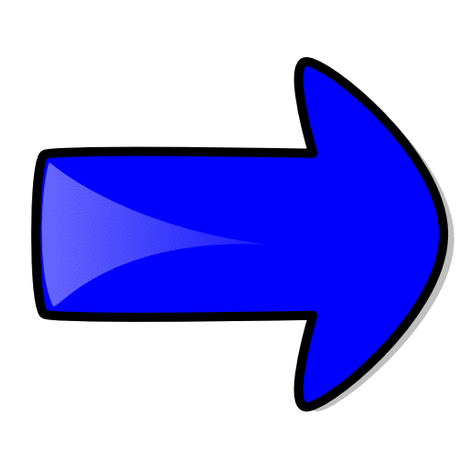 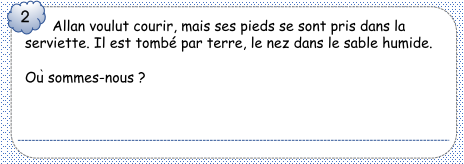 À la plage
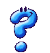 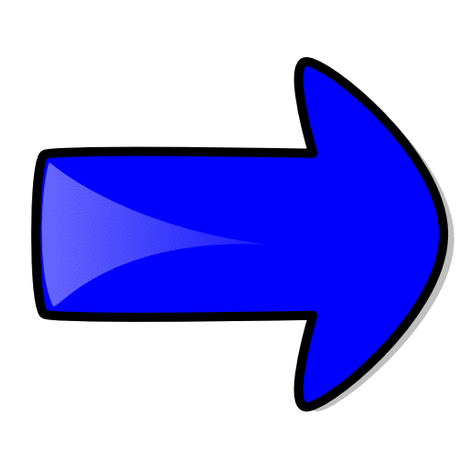 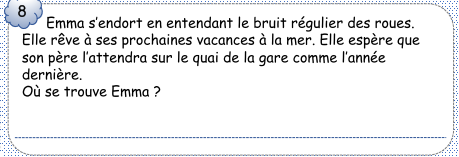 Dans le train
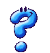 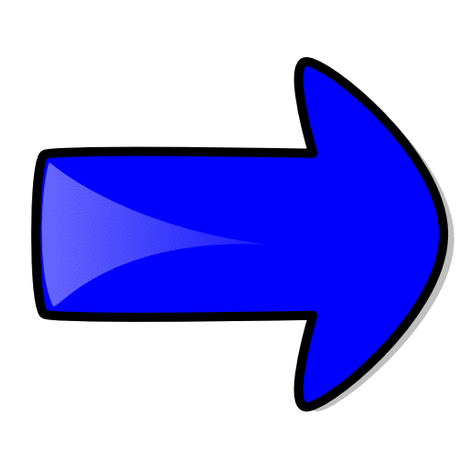 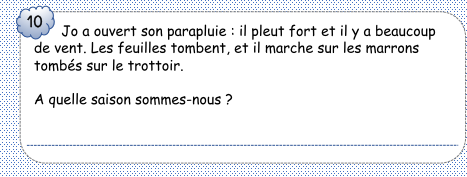 En automne
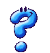 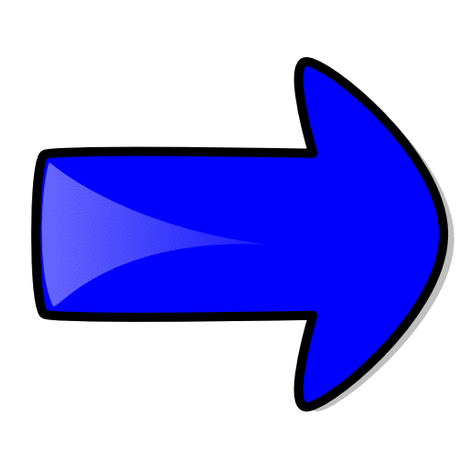 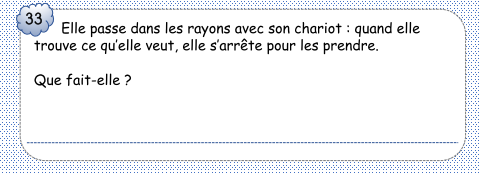 Dans une voiture
Elle fait ses courses
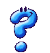 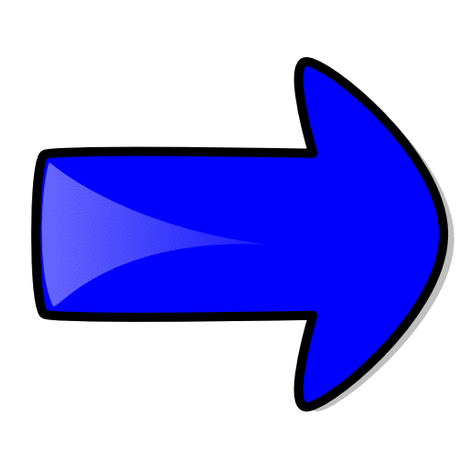 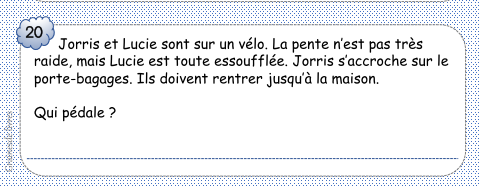 Dans une voiture
Lucie
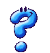 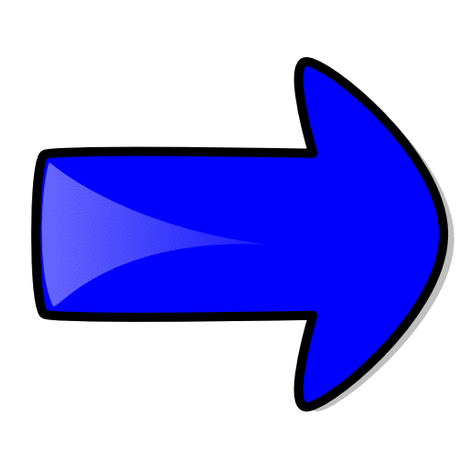 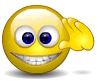 Dans une voiture
FIN
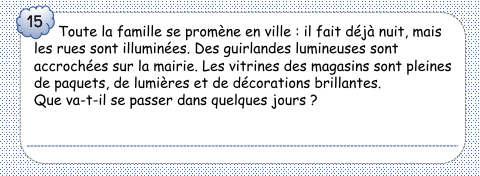 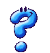 Dans une voiture
Ce sera noël
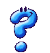 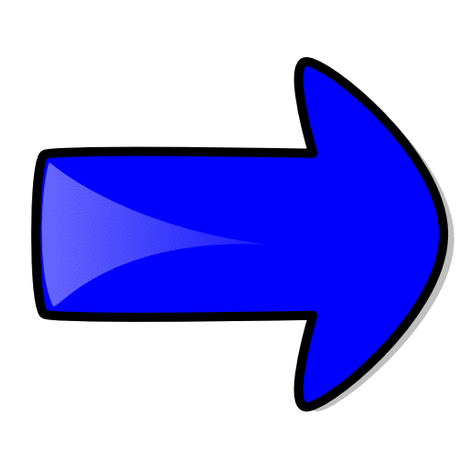 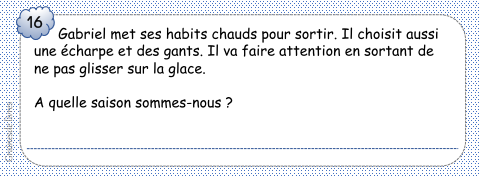 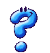 Dans une voiture
En hiver
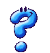 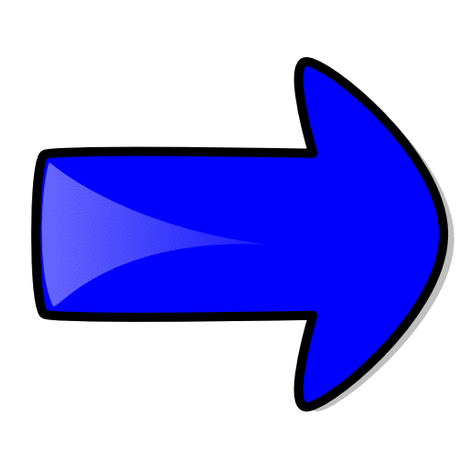 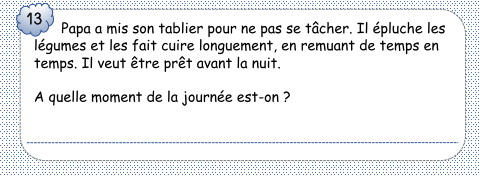 En fin d’après-midi ou en début de soirée
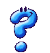 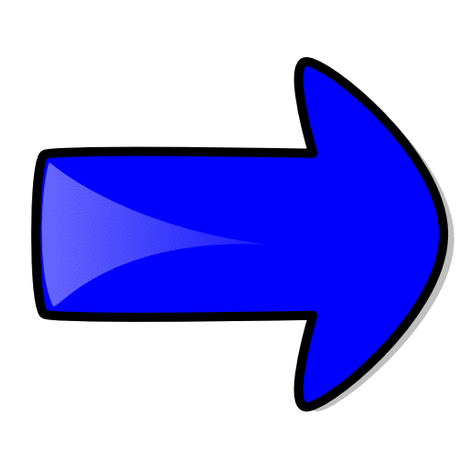 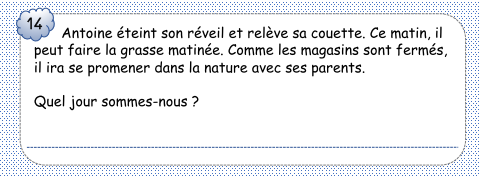 dimanche
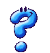 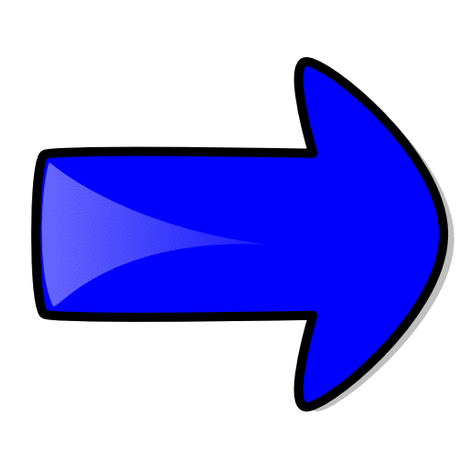 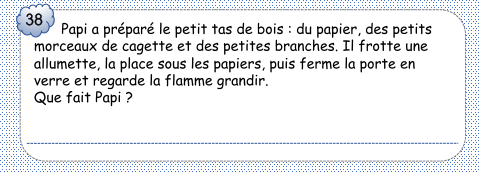 Dans une voiture
Il allume un feu
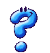 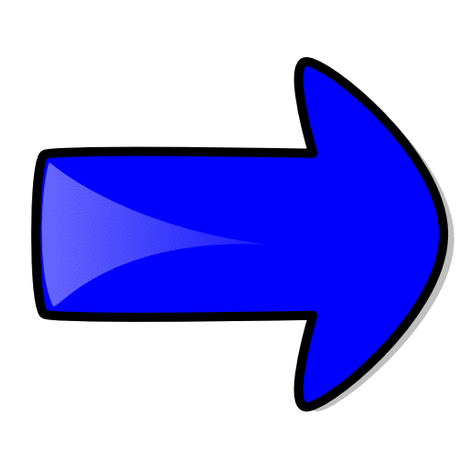 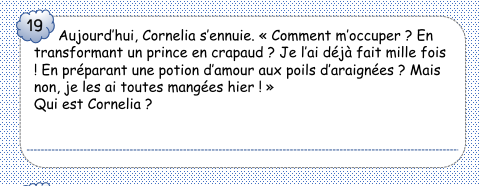 Dans une voiture
Une sorcière
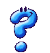 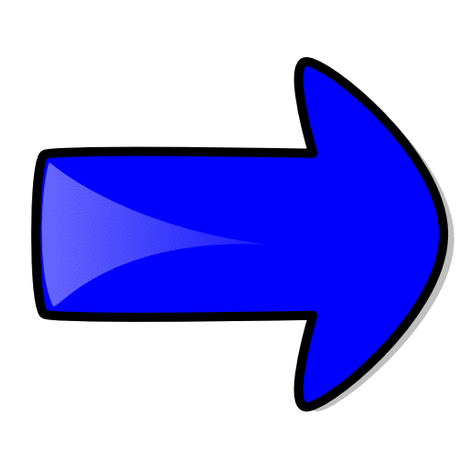 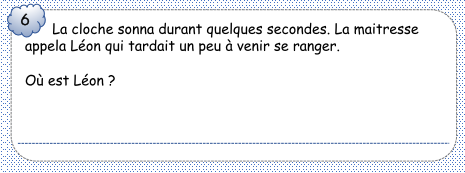 Dans la cour de l’école
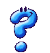 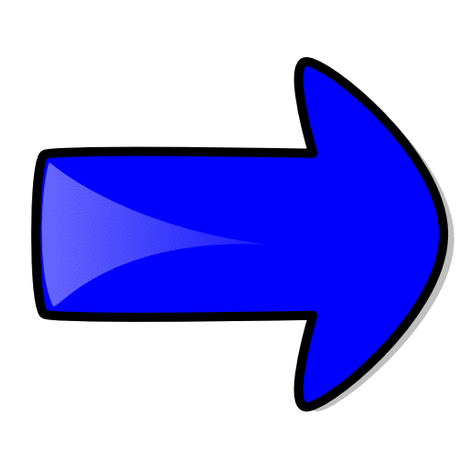 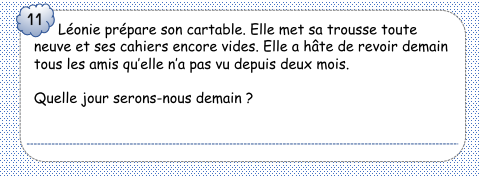 Le jour de la rentrée des classes
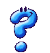 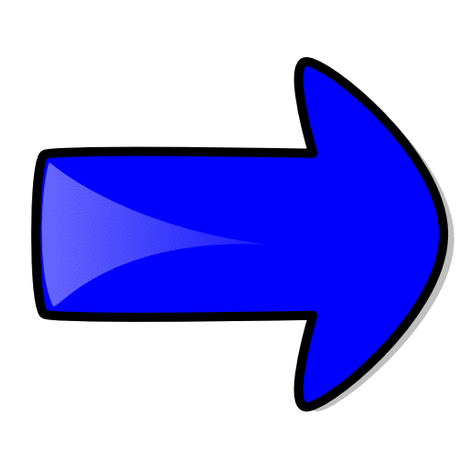 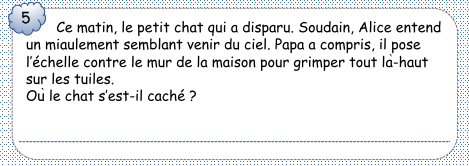 Sur le toit
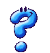 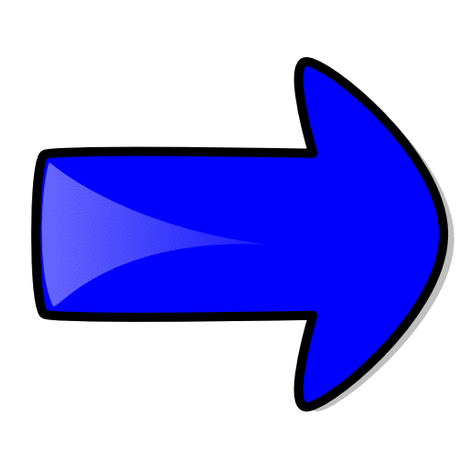 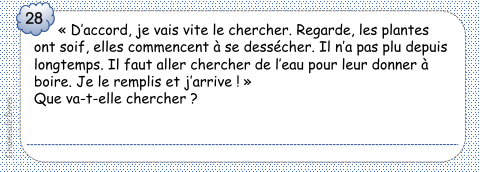 Dans une voiture
Un arrosoir
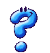 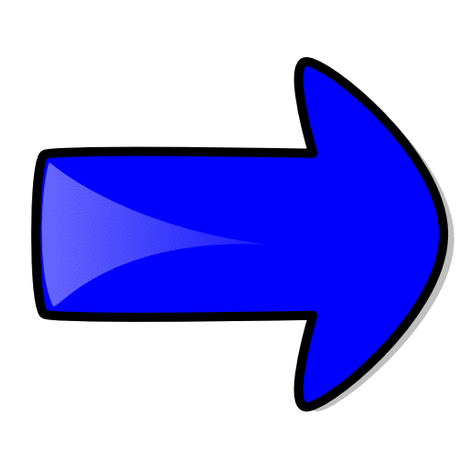 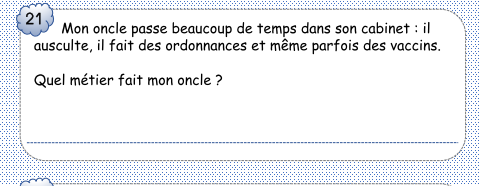 Dans une voiture
Médecin (ou docteur)
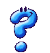 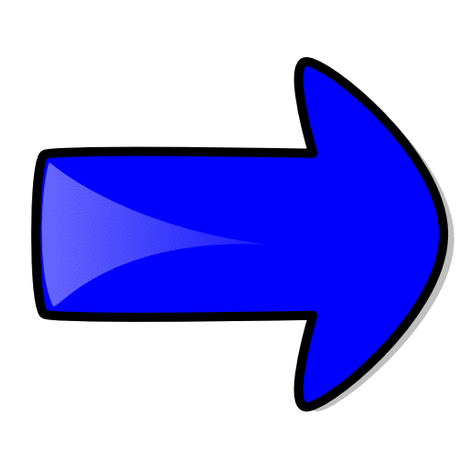 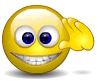 Dans une voiture
FIN
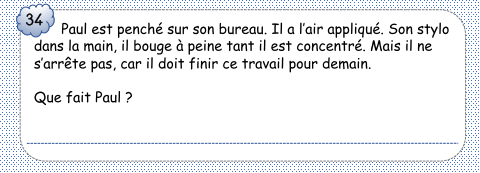 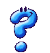 Dans une voiture
Il fait ses devoirs
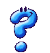 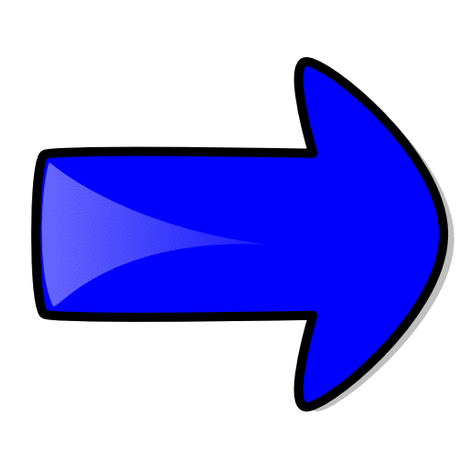 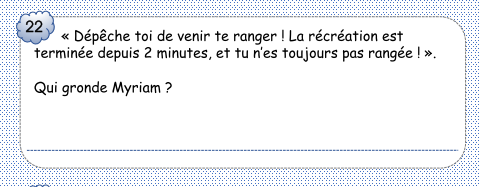 Dans une voiture
La maîtresse
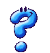 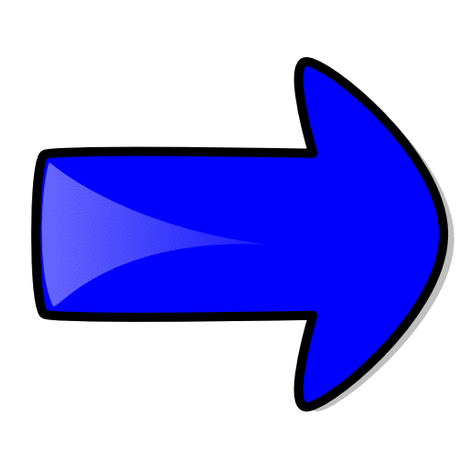 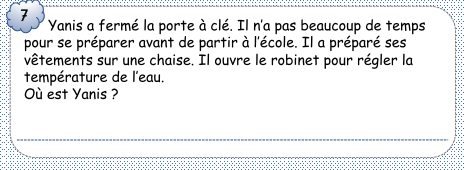 Dans la salle de bain
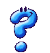 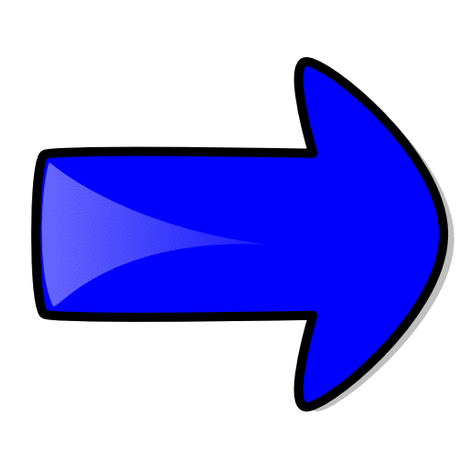 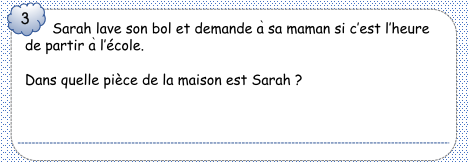 Dans la cuisine
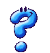 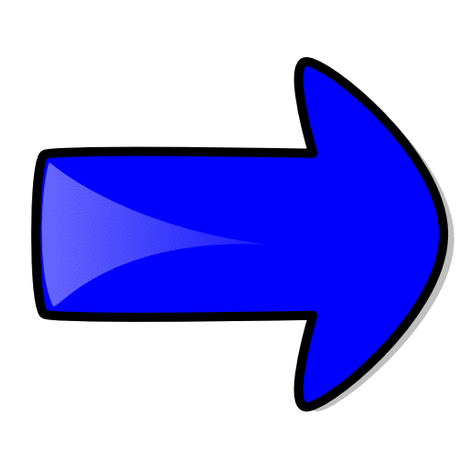 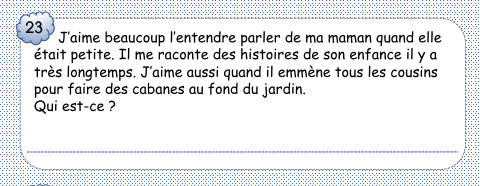 Dans une voiture
Mon grand-père
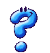 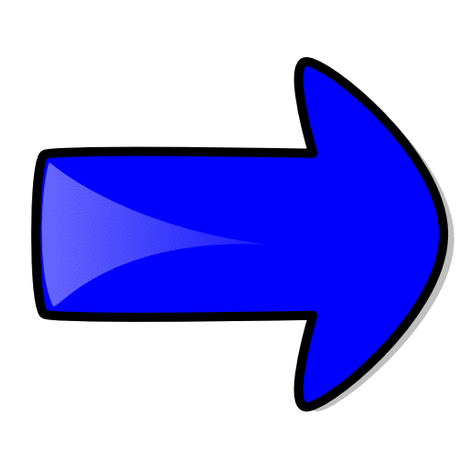 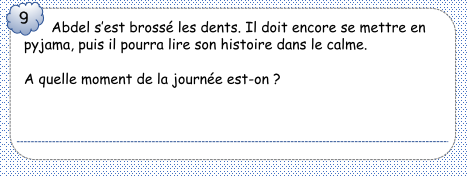 Le soir
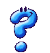 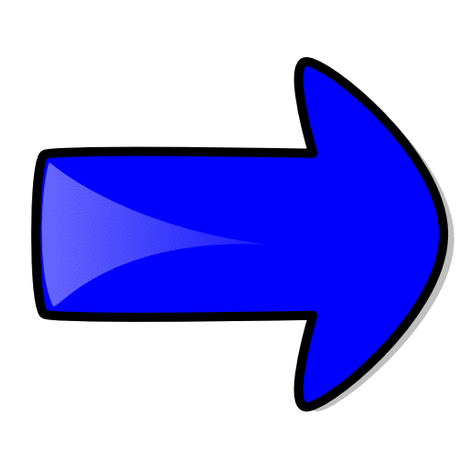 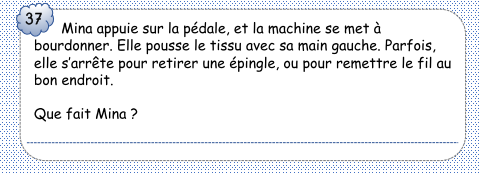 Dans une voiture
Elle coud
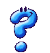 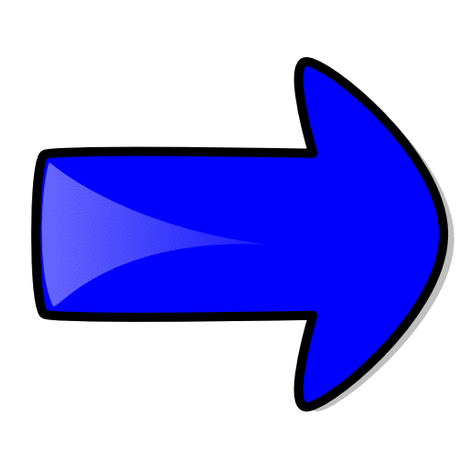 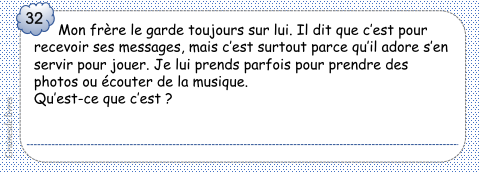 Dans une voiture
Un téléphone portable
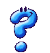 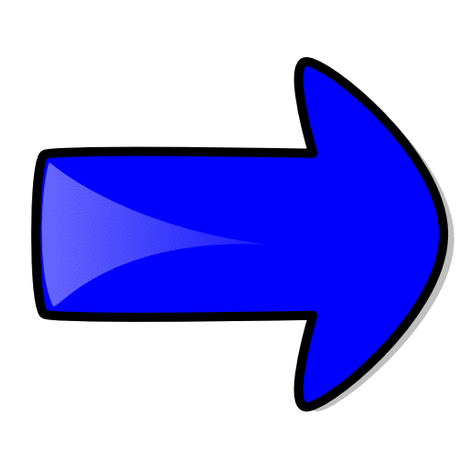 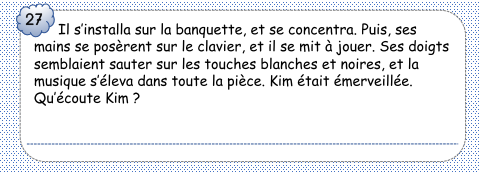 Dans une voiture
Le piano
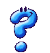 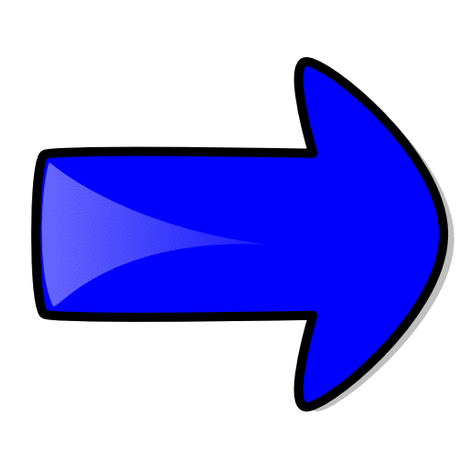 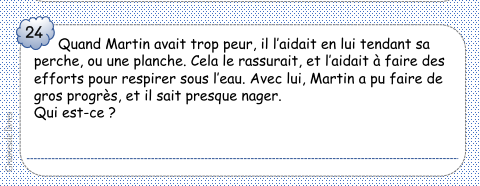 Dans une voiture
Le maître nageur
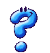 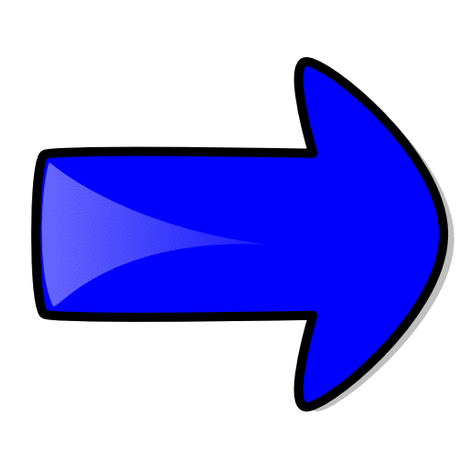 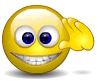 Dans une voiture
FIN
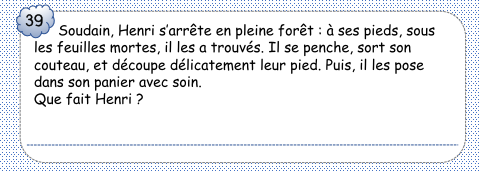 Dans une voiture
Il ramasse des champignons
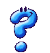 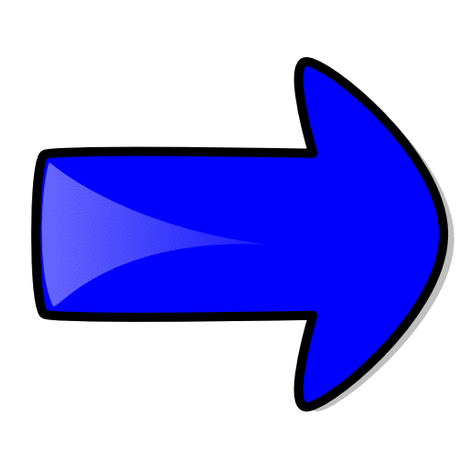 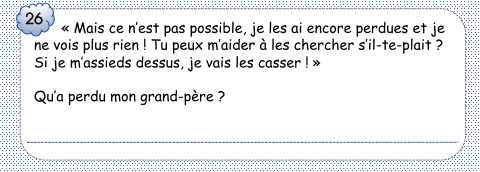 Dans une voiture
Ses lunettes
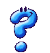 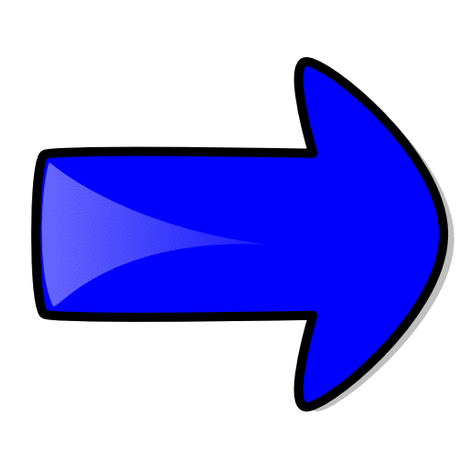 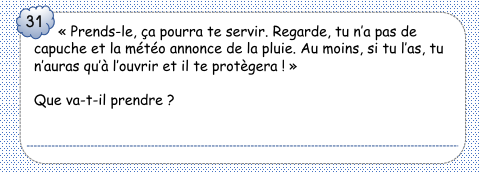 Dans une voiture
Un parapluie
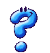 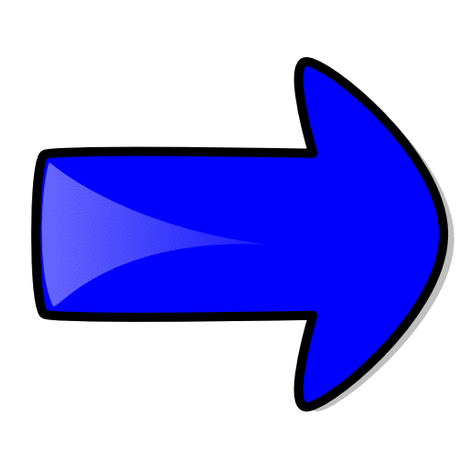 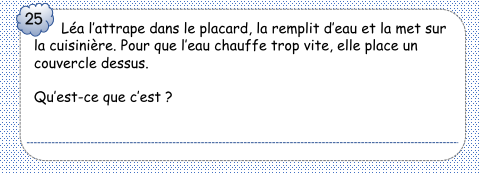 Dans une voiture
La casserole
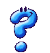 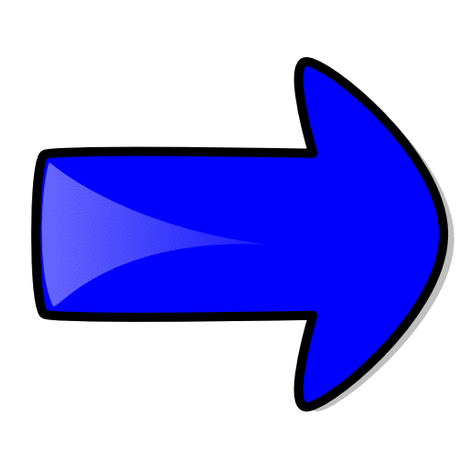 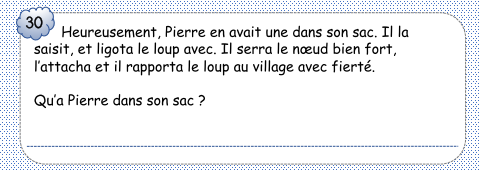 Dans une voiture
Une corde
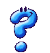 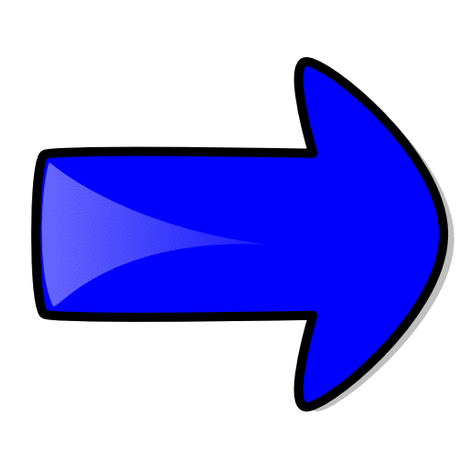 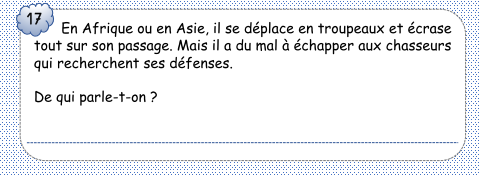 Dans une voiture
D’un éléphant
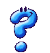 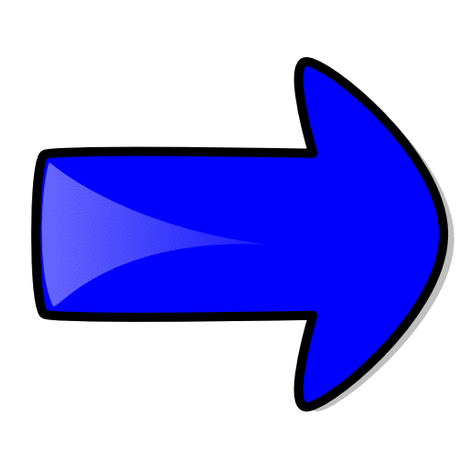 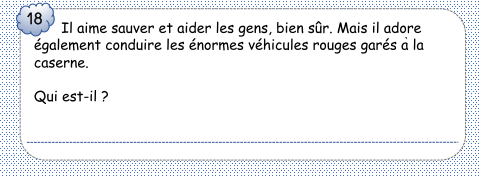 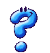 Dans une voiture
Le pompier
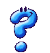 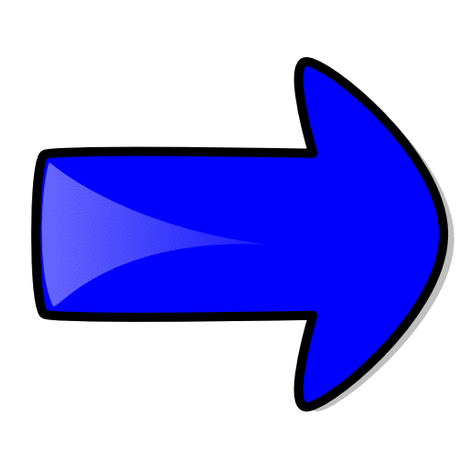 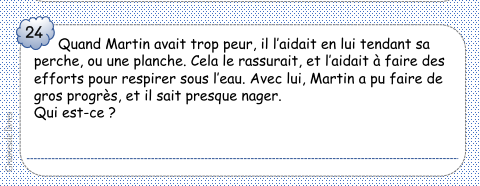 Dans une voiture
Le maître nageur
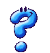 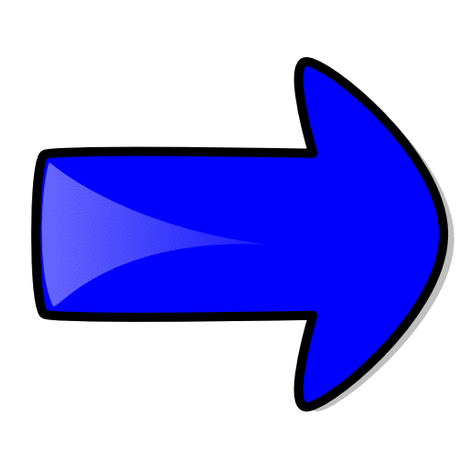 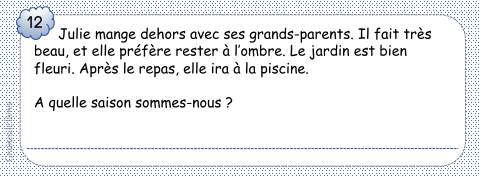 En été
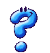 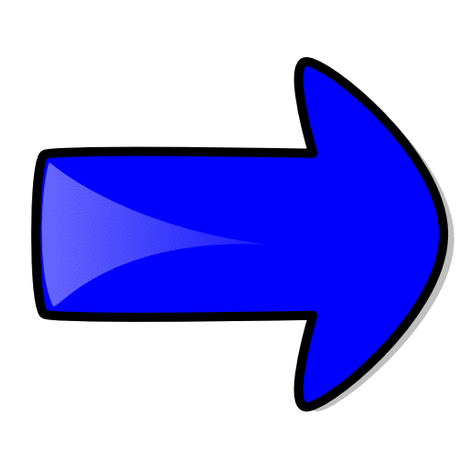 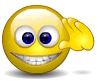 Dans une voiture
FIN